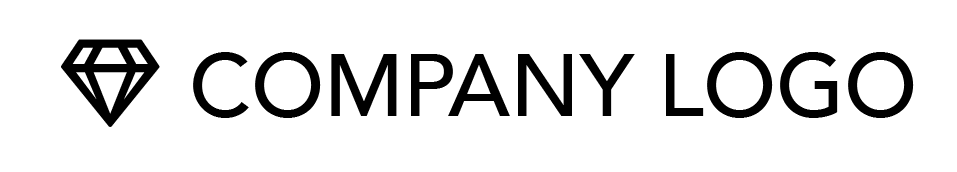 Logo de la empresa
Manual de Identidad Corporativa
[Speaker Notes: Reemplaza la imagen del logo con el de tu empresa.
Cambia los colores del tema en esta página y actualiza todas las plantillas para reflejar a tu marca.]
Guía de estilo de marca
Propósito de marca y posicionamiento 
Personalidad de la marca
 Logo
Paleta de color 
Tipografía
Gráficos de apoyo 
Aplicación
xx

xx
xx
xx
xx
xx
xx
Logo de la empresa
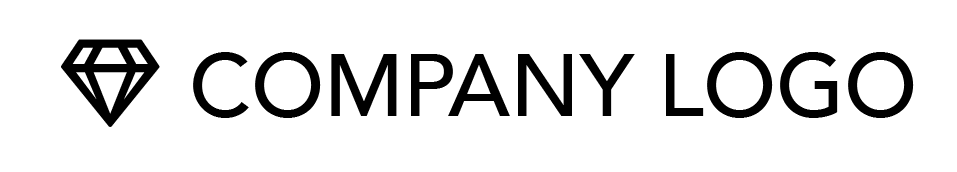 2
Manual de Identidad Corporativa
[Speaker Notes: Actualiza los números de página después de completar el documento.
Cambia la imagen del logo en la numeración de cada página.]
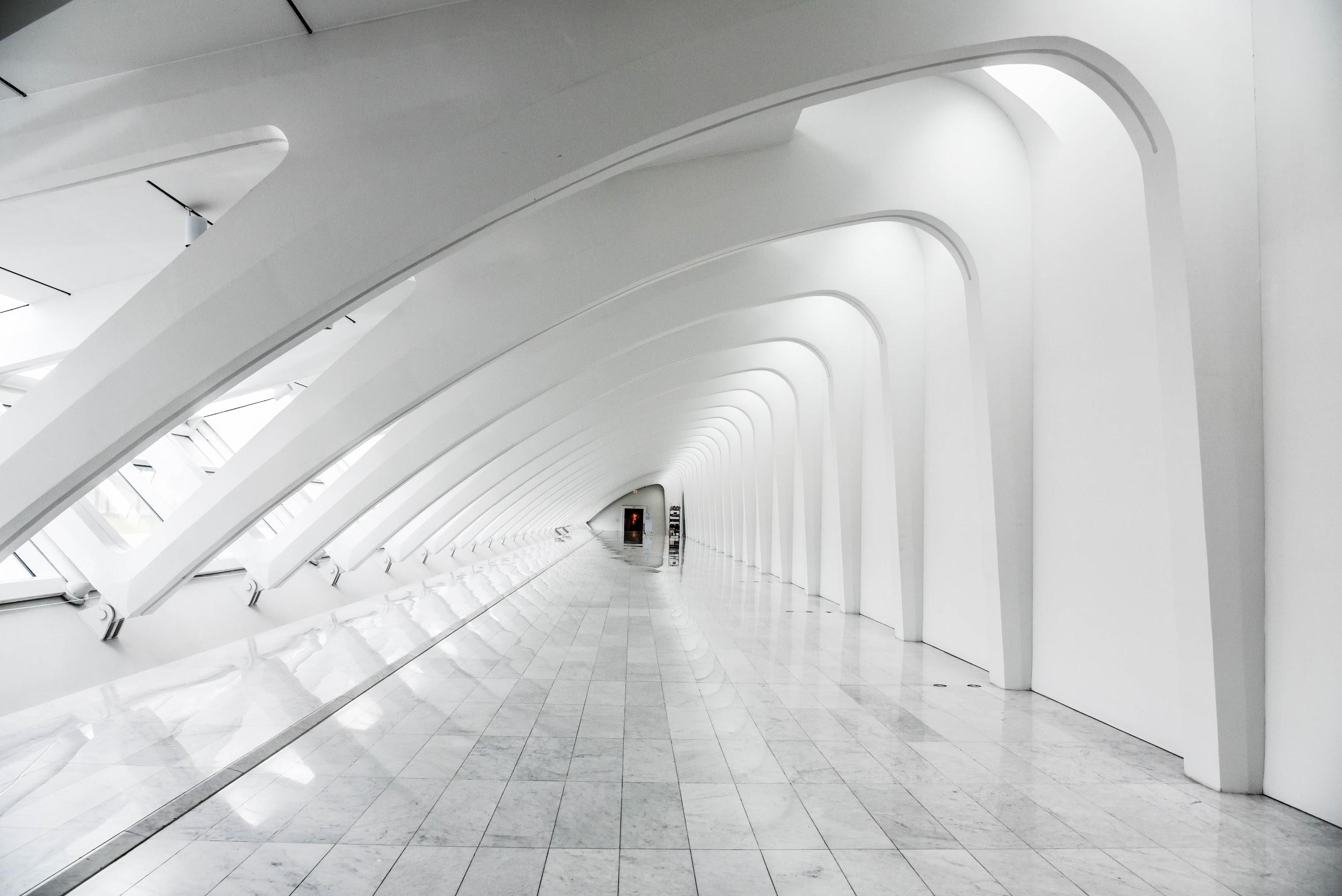 Propósito de marca y posicionamiento
3
[Speaker Notes: Reemplaza la imagen con algo adecuado.]
Propósito de marca y posicionamiento
Estatutos de la misión
Lorem ipsum dolor sit amet, consectetur adipiscing elit, sed do eiusmod tempor incididunt ut labore et dolore magna aliqua. Ut enim ad minim veniam, quis nostrud exercitation ullamco laboris nisi ut aliquip ex ea commodo consequat. Duis aute irure dolor in reprehenderit in voluptate velit esse cillum dolore eu fugiat nulla pariatur. Excepteur sint occaecat cupidatat non proident, sunt in culpa qui officia deserunt mollit anim id est laborum.
Logo de la empresa
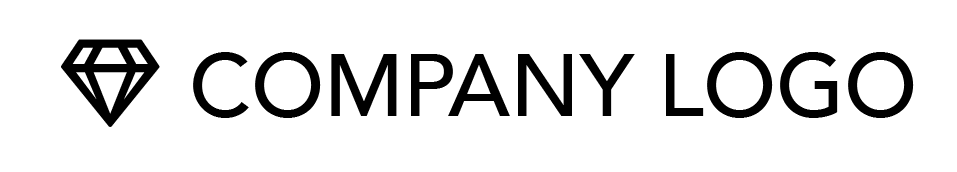 4
4
Manual de Identidad Corporativa
[Speaker Notes: Primer diseño.]
Propósito de marca y posicionamiento
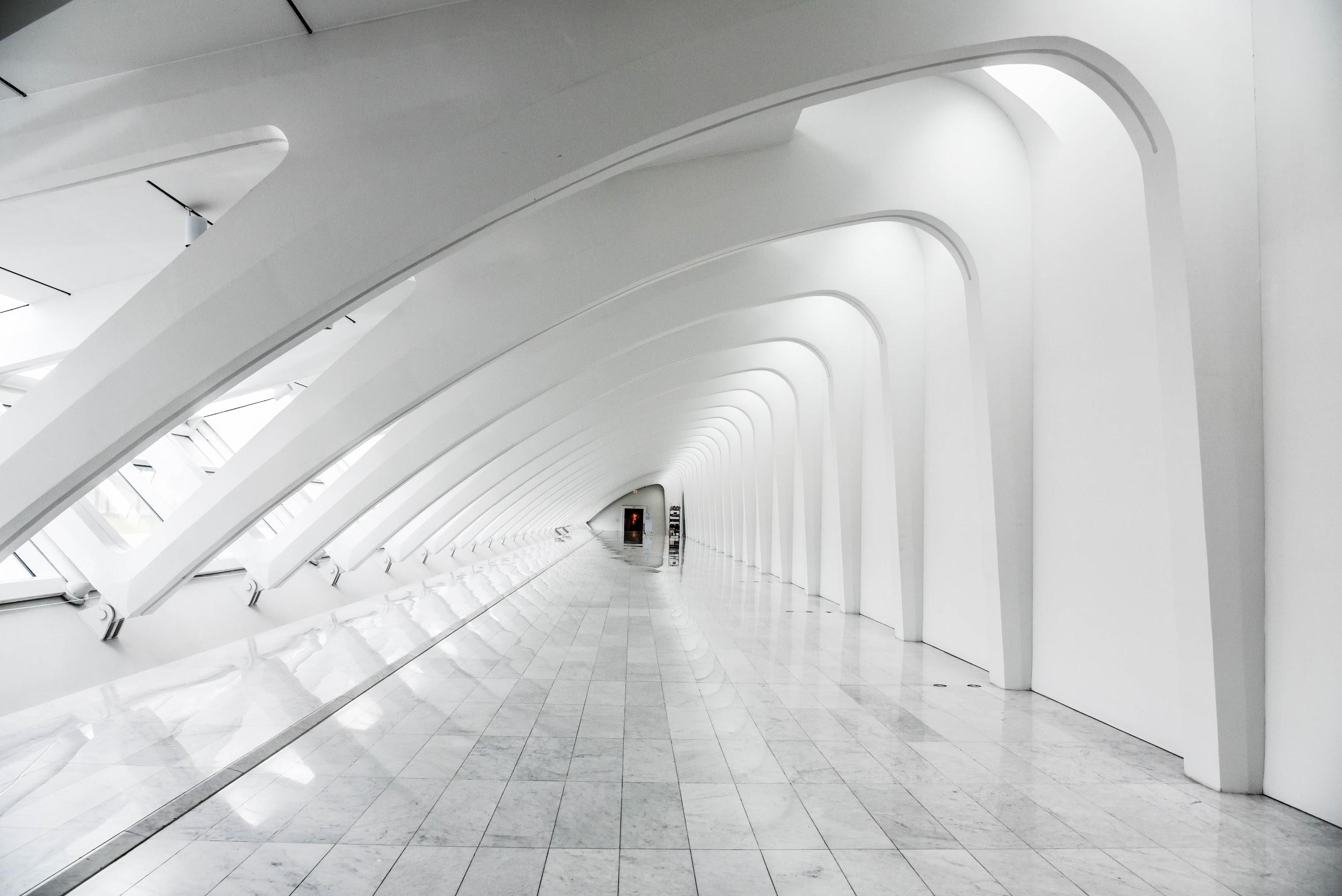 Misión
Lorem ipsum dolor sit amet, consectetur adipiscing elit, sed do eiusmod tempor incididunt ut labore et dolore magna aliqua. Ut enim ad minim veniam, quis nostrud.
5
[Speaker Notes: Segundo diseño.Reemplaza la imagen con algo adecuado.]
Propósito de marca y posicionamiento
Valores
Lorem ipsum dolor sit amet, consectetur adipiscing elit, sed do eiusmod tempor incididunt ut labore et dolore magna aliqua. Ut enim ad minim veniam, quis nostrud exercitation ullamco laboris nisi ut aliquip ex ea commodo consequat. Duis aute irure dolor in reprehenderit in voluptate velit esse cillum dolore eu fugiat nulla pariatur. Excepteur sint occaecat cupidatat non proident, sunt in culpa qui officia deserunt mollit anim id est laborum.
Logo de la empresa
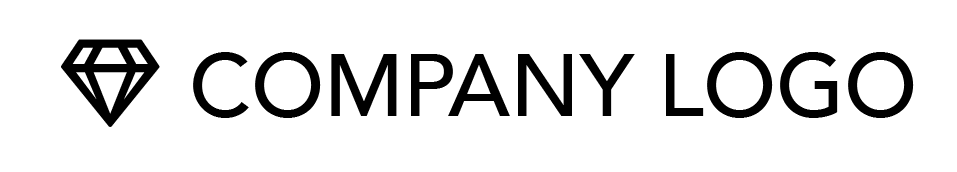 6
Manual de Identidad Corporativa
[Speaker Notes: Primer diseño.]
Propósito de marca y posicionamiento
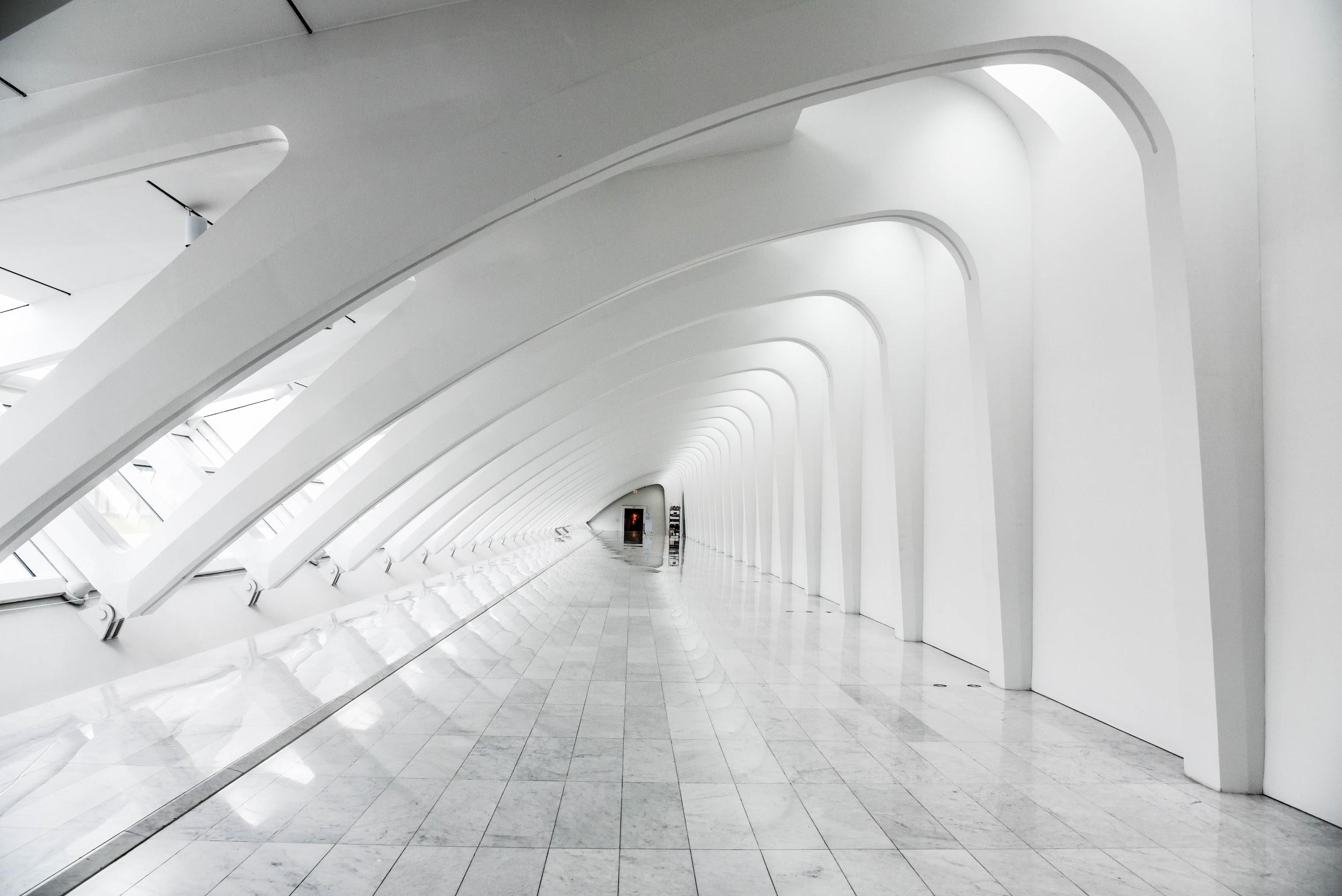 Valores
Duis aute irure dolor in reprehenderit in voluptate velit esse cillum dolore eu fugiat nulla pariatur. Excepteur sint occaecat cupidatat non proident, sunt in culpa.
7
[Speaker Notes: Segundo diseño.Reemplaza la imagen con algo adecuado.]
Propósito de marca y posicionamiento
Buyer Persona
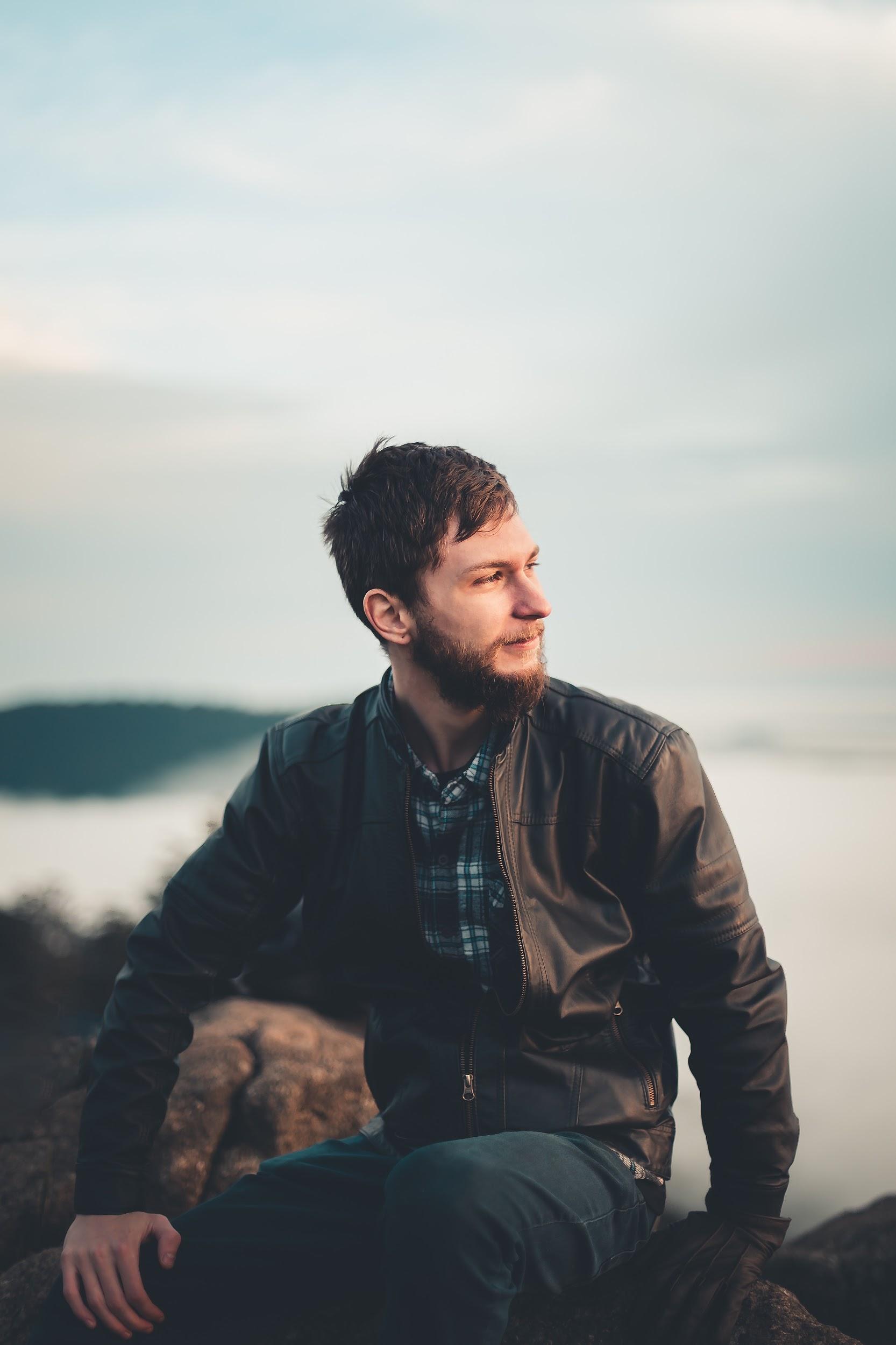 Lorem ipsum dolor sit amet, consectetur adipiscing elit, sed do eiusmod tempor incididunt ut labore et dolore magna aliqua. Ut enim ad minim veniam, quis nostrud exercitation ullamco laboris nisi ut aliquip ex ea commodo consequat. Duis aute irure dolor in reprehenderit in voluptate velit esse cillum dolore eu fugiat nulla pariatur. Excepteur sint occaecat cupidatat non proident, sunt in culpa qui officia deserunt mollit anim id est laborum.
Logo de la empresa
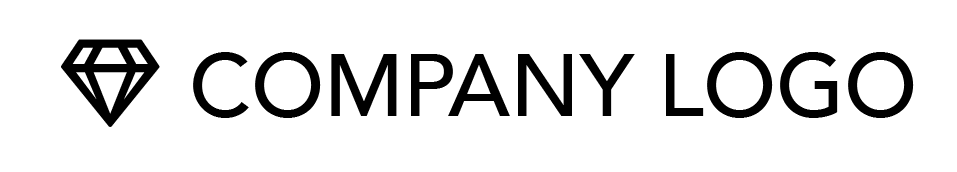 8
Manual de Identidad Corporativa
[Speaker Notes: Opción de diapositiva 1.
Reemplaza la imagen con algo adecuado.
Duplica la diapositiva si tienes más de un Buyer Persona.]
Propósito de marca y posicionamiento
Buyer Persona
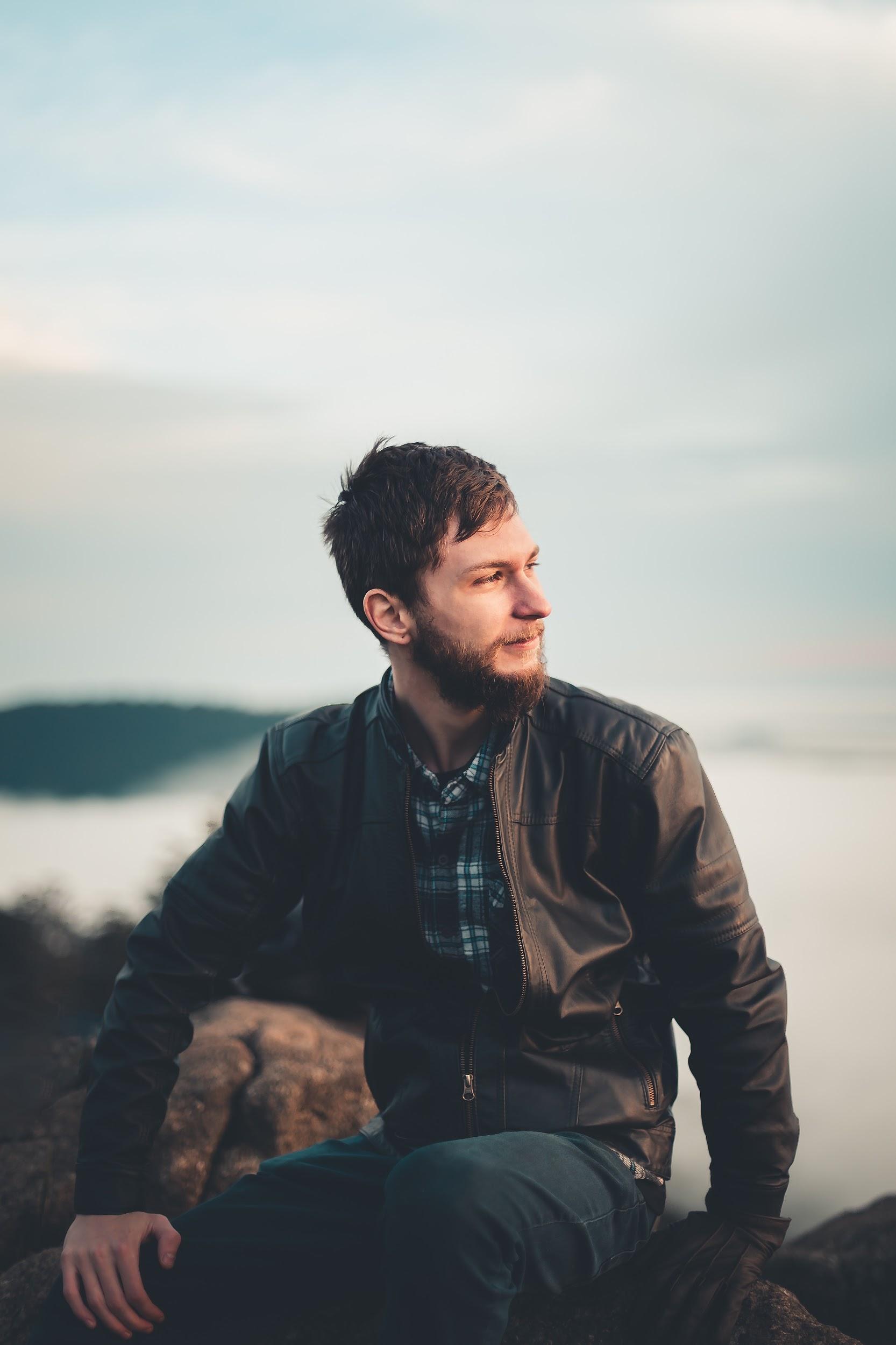 Lorem ipsum dolor sit amet, consectetur adipiscing elit, sed do eiusmod tempor incididunt ut labore et dolore magna aliqua. Ut enim ad minim veniam, quis nostrud exercitation ullamco laboris nisi ut aliquip ex ea commodo consequat. Duis aute irure dolor in reprehenderit in voluptate velit esse cillum dolore eu fugiat nulla pariatur. Excepteur sint occaecat cupidatat non proident, sunt in culpa qui officia deserunt mollit anim id est laborum.
Logo de la empresa
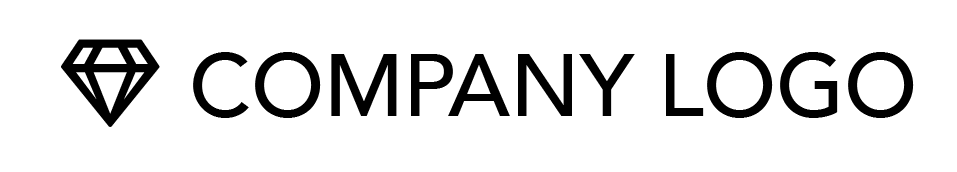 9
Manual de Identidad Corporativa
[Speaker Notes: Opción de diapositiva 2.
Reemplaza la imagen con algo adecuado.
Duplica la diapositiva si tienes más de un Buyer Persona.]
Propósito de marca y posicionamiento
Buyer Persona
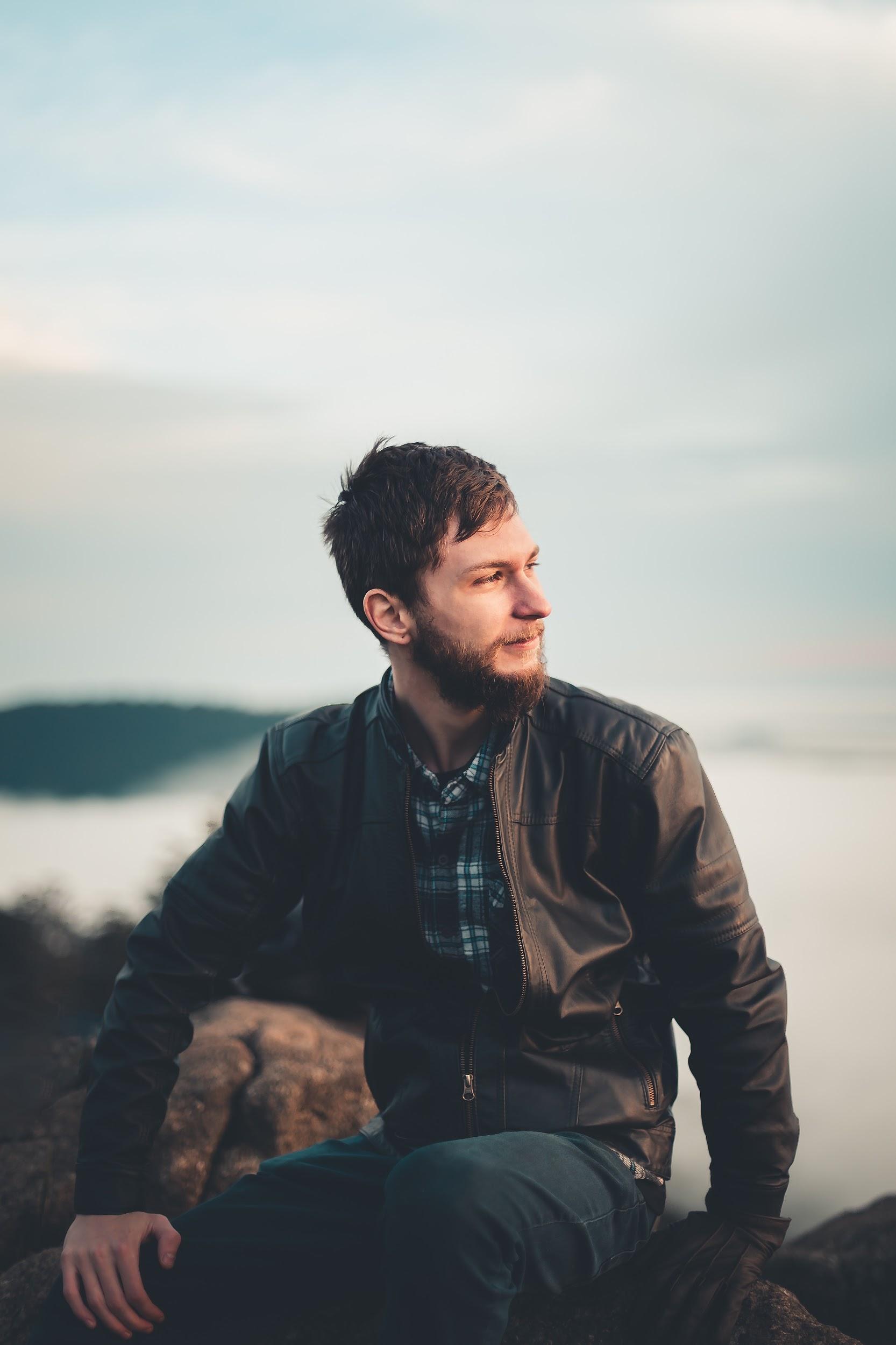 Logo de la empresa
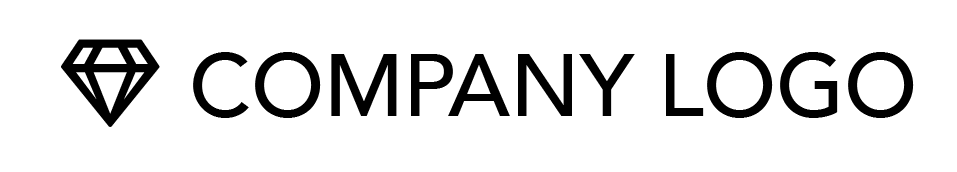 10
10
Manual de Identidad Corporativa
[Speaker Notes: Opción de diapositiva 3.
Reemplaza la imagen con algo adecuado.
Duplica la diapositiva si tienes más de un Buyer Persona.]
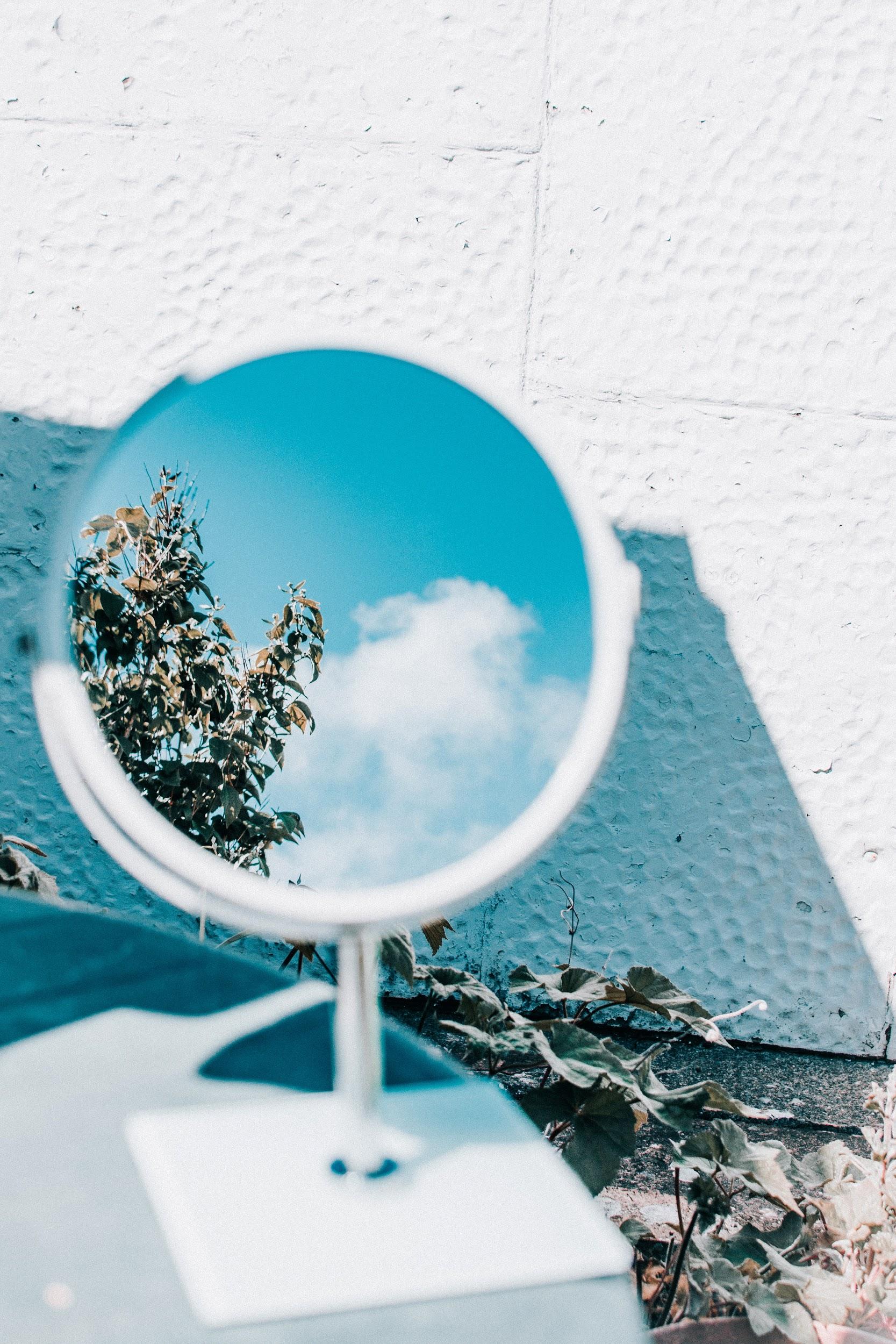 Personalidad  de la marca
11
[Speaker Notes: Reemplaza la imagen con algo adecuado.]
Personalidad de la marca
Características
Rasgo distintivo
Rasgo distintivo
Rasgo distintivo
Rasgo distintivo
Rasgo distintivo
Rasgo distintivo
Rasgo distintivo
Rasgo distintivo
Logo de la empresa
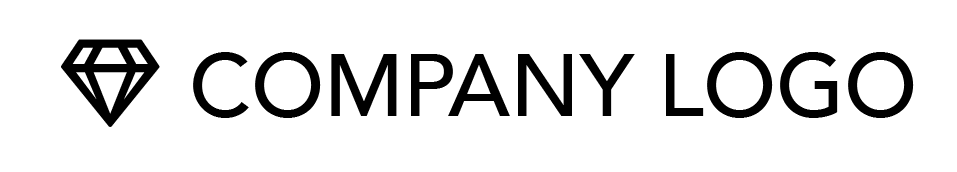 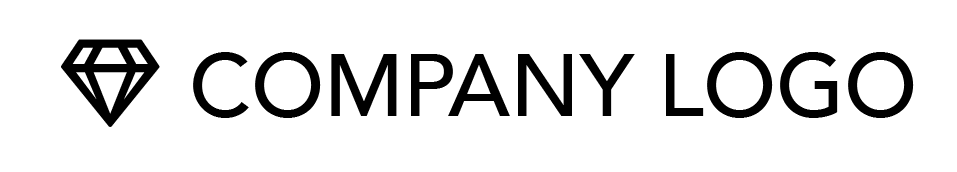 Logo de la empresa
12
Manual de Identidad Corporativa
[Speaker Notes: Cambia el detalle de cada rasgo distintivo.]
Personalidad de la marca
Muro de inspiración
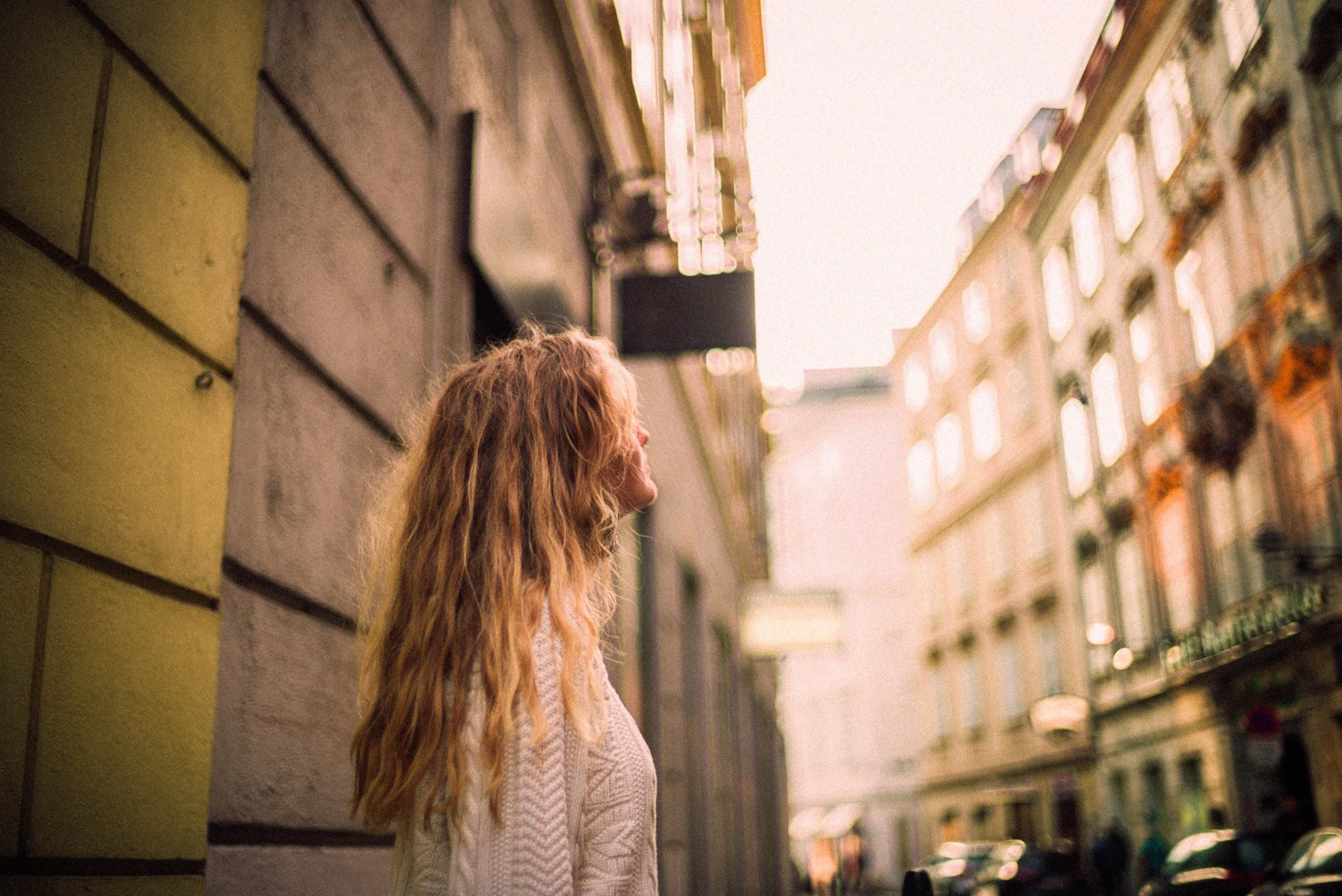 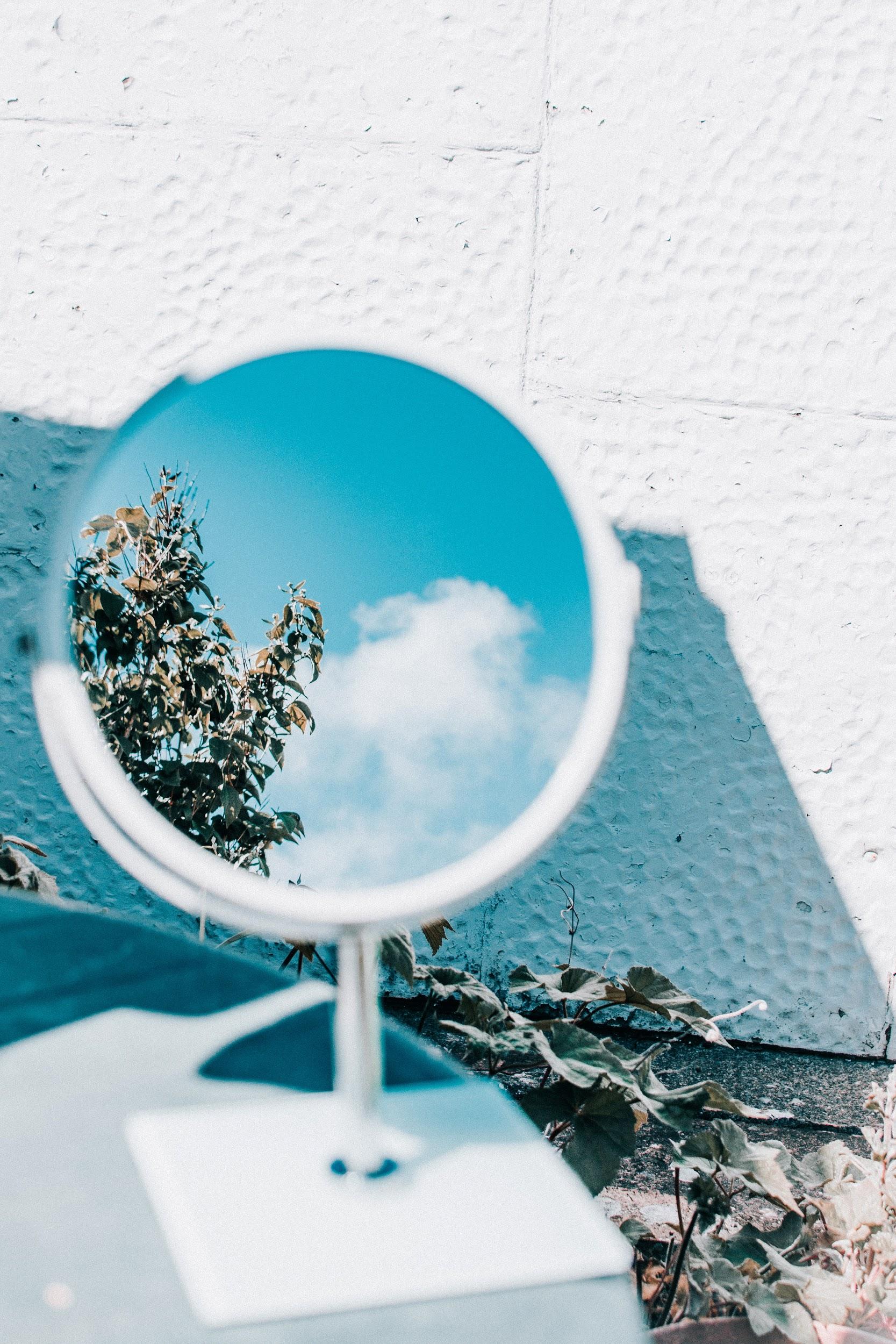 Lorem ipsum dolor sit amet, consectetur adipiscing elit, sed do eiusmod tempor incididunt ut labore et dolore magna aliqua. Ut enim ad minim veniam, quis nostrud exercitation ullamco consequat.
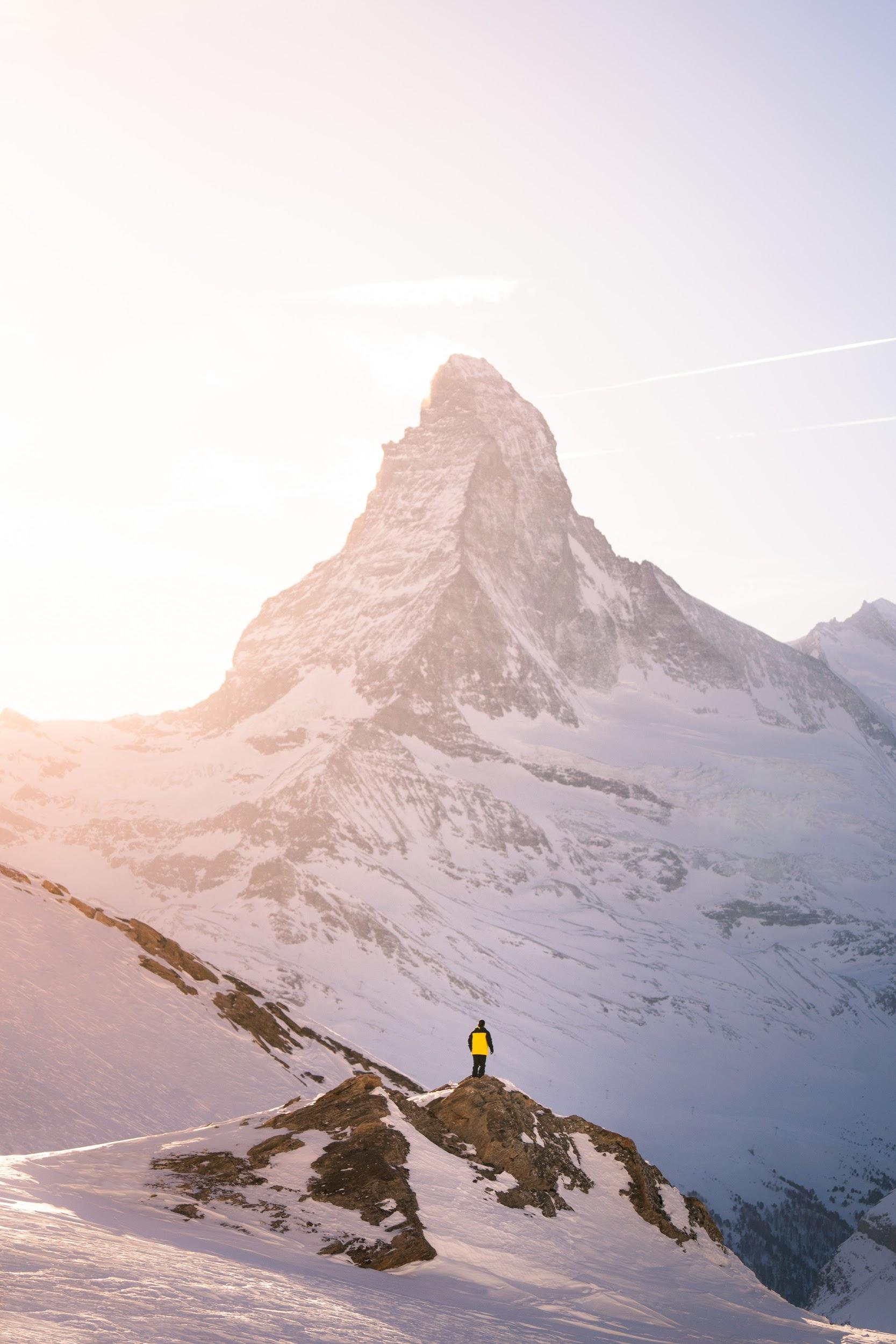 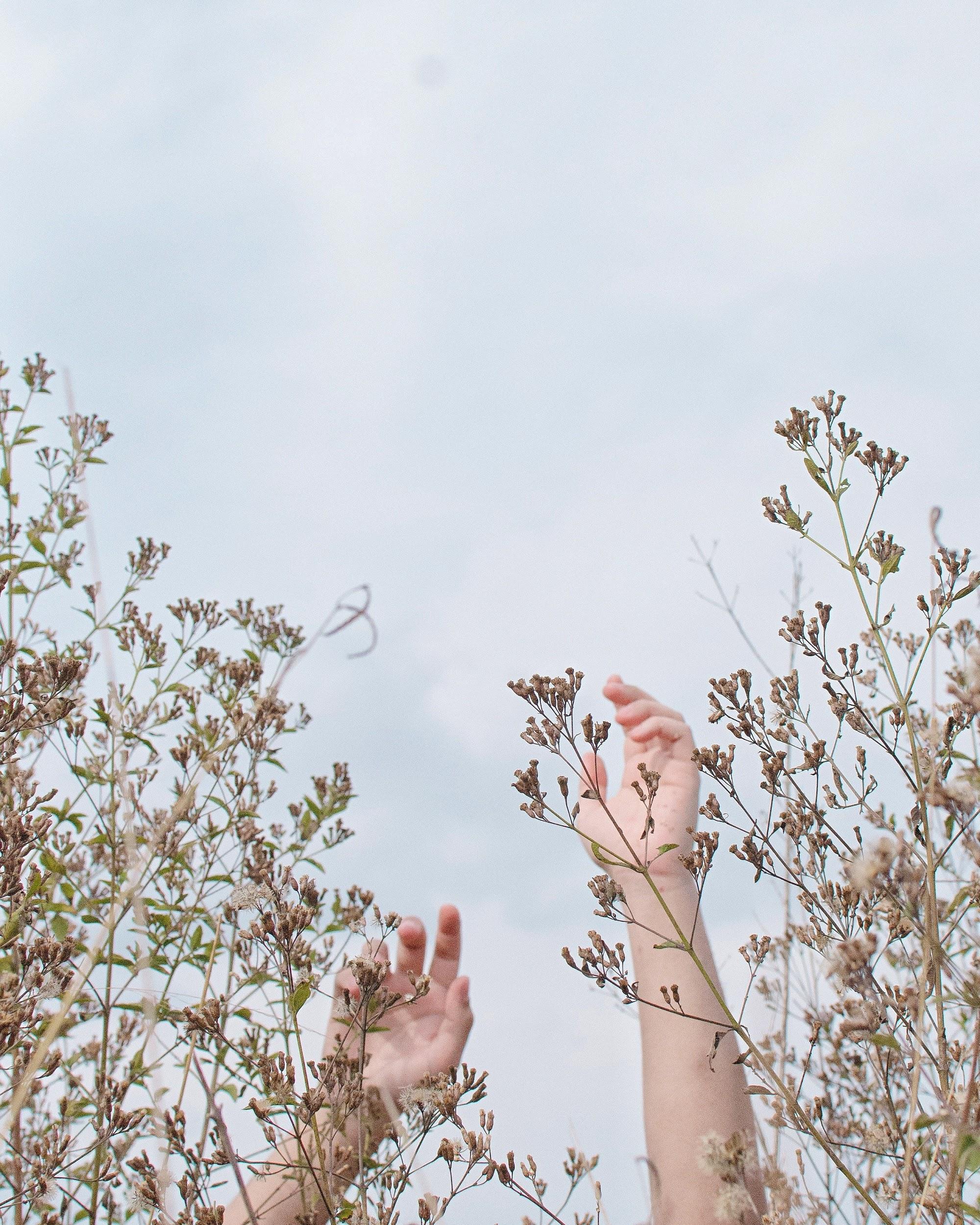 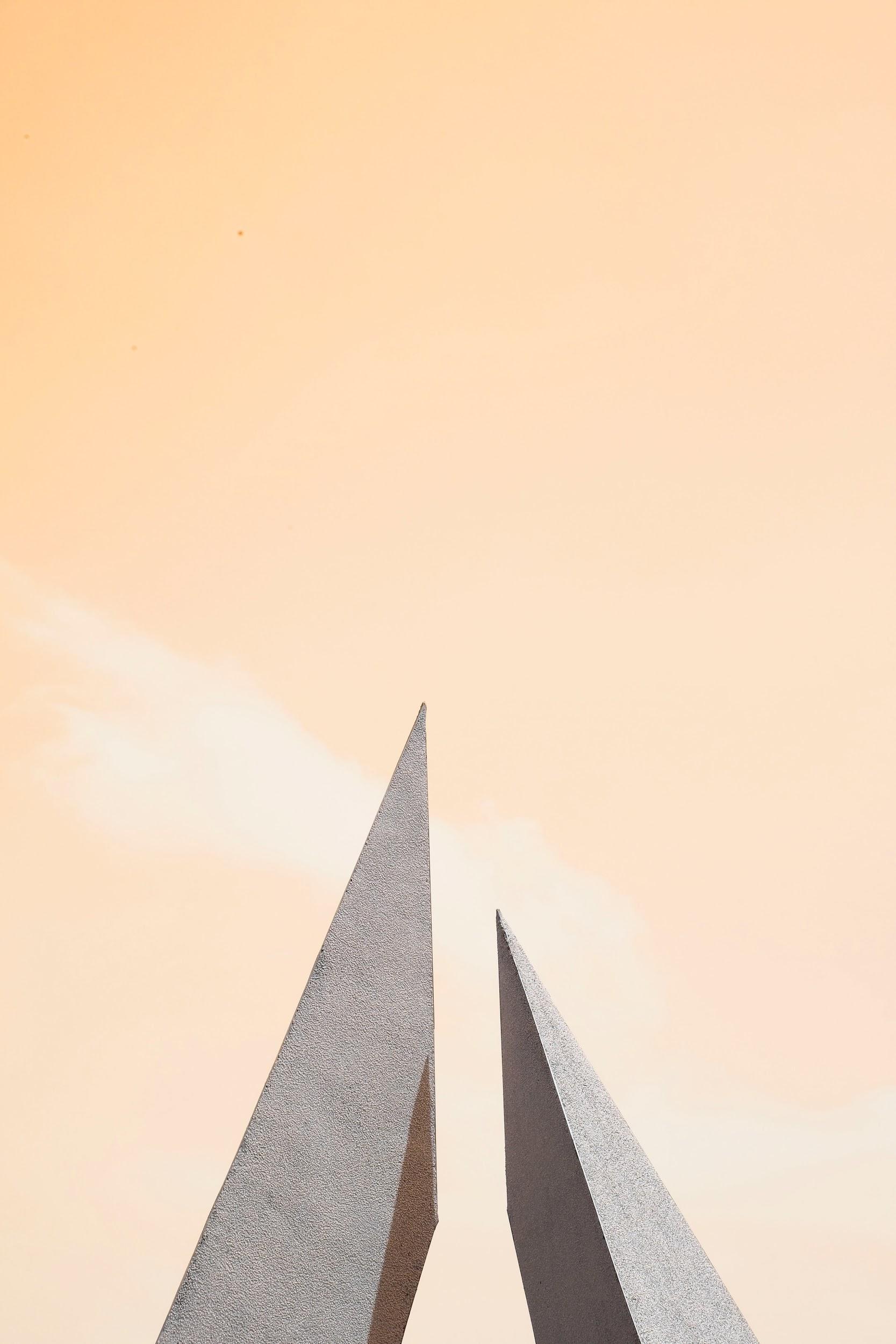 Logo de la empresa
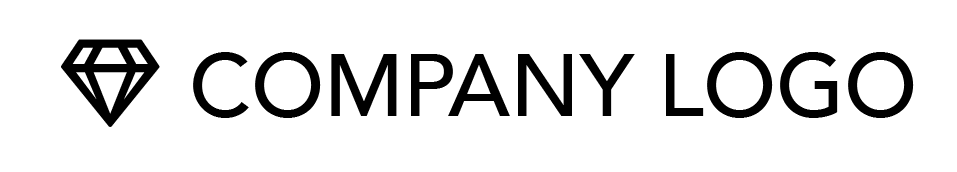 13
Manual de Identidad Corporativa
[Speaker Notes: Reemplaza cada imagen con algo adecuado.]
Personalidad de la marca
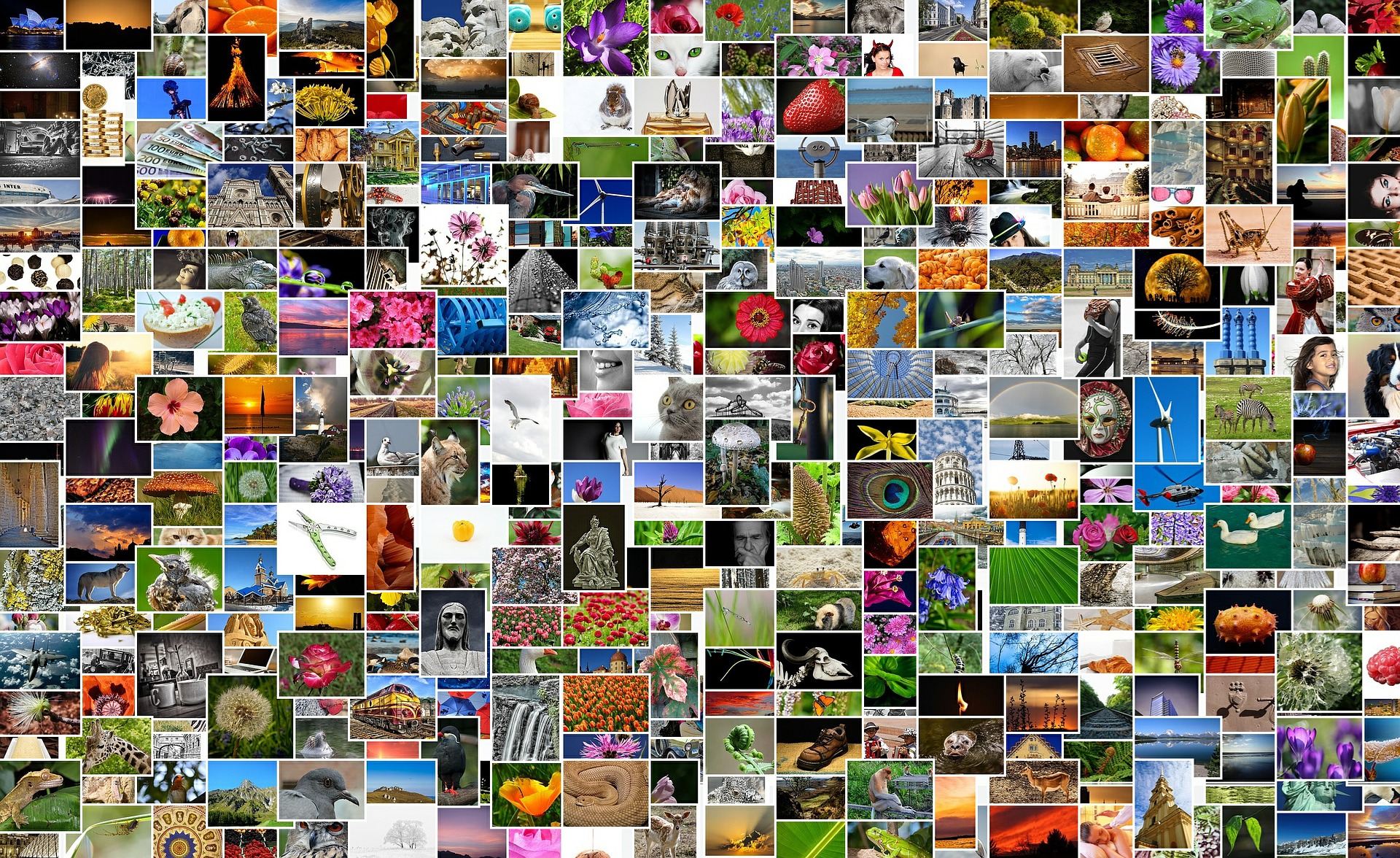 Muro de inspiración
Lorem ipsum dolor sit amet, consectetur adipiscing elit, sed do eiusmod tempor incididunt ut labore et dolore magna aliqua. Ut enim ad minim veniam, quis nostrud exercitation ullamco consequat.
14
[Speaker Notes: Usa este modelo de diapositiva si ya tienes un muro de inspiración creado.]
Personalidad  de la marca
Muro de inspiración
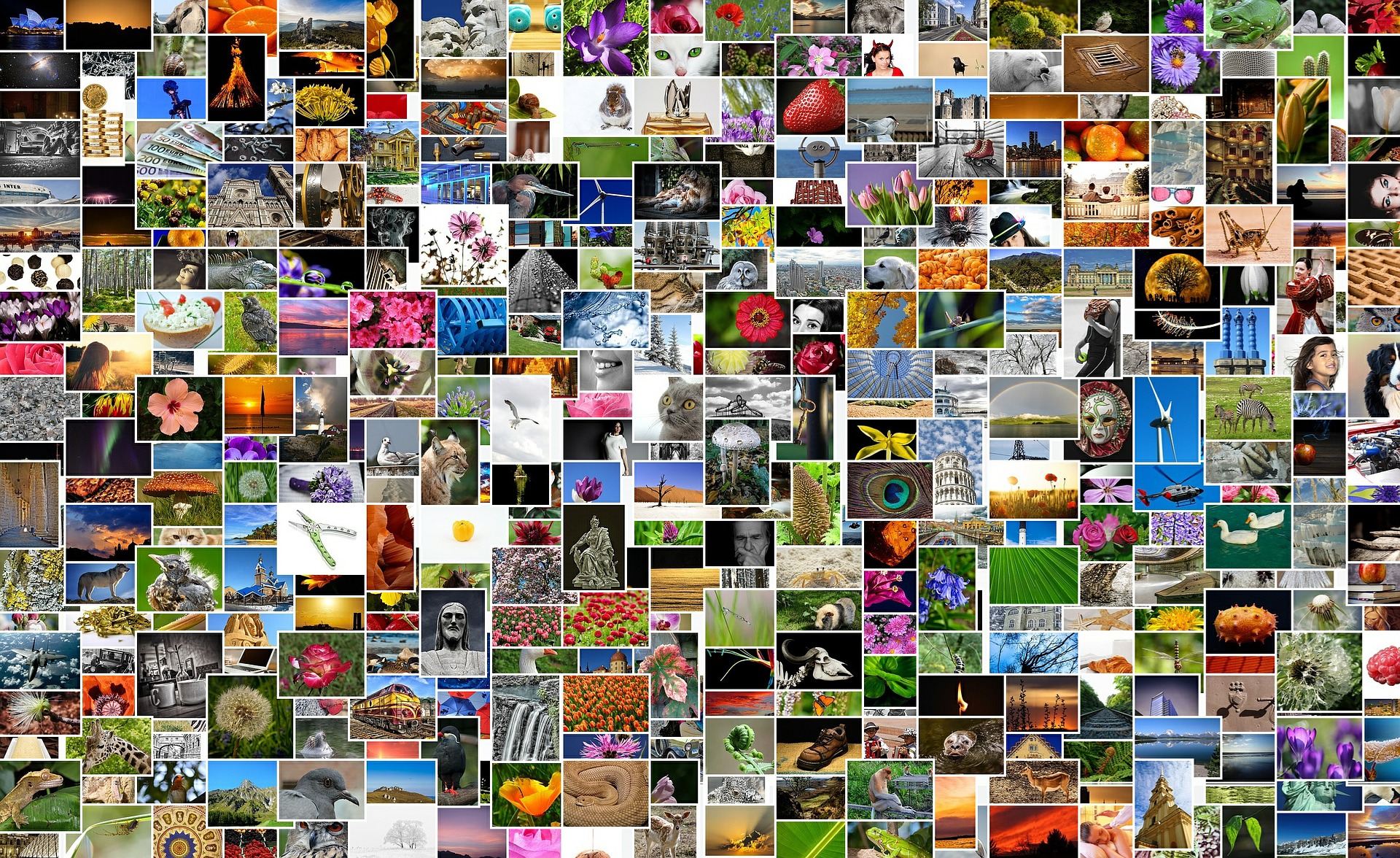 Lorem ipsum dolor sit amet, consectetur adipiscing elit, sed do eiusmod tempor incididunt ut labore et dolore magna aliqua. Ut enim ad minim veniam, quis nostrud exercitation ullamco consequat.
15
[Speaker Notes: Opción de diapositiva 2.
Usa esta plantila si ya tienes un muro de inspiración creado.]
Personalidad de la marca
Estilo de escritura
Lorem ipsum dolor sit amet, consectetur adipiscing elit, sed do eiusmod tempor incididunt ut labore et dolore magna aliqua. Ut enim ad minim veniam, quis nostrud exercitation ullamco laboris nisi ut aliquip ex ea commodo consequat.
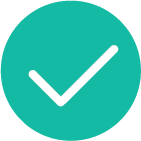 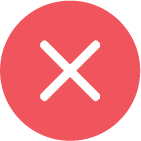 Lorem ipsum dolor sit amet, consectetur adipiscing elit, sed do eiusmod tempor incididunt ut labore et dolore magna aliqua.
Lorem ipsum dolorsitamet, consectet’ur adipiscingelit, sed do eiusmod tempor incididu’nt u’t labor’e et dolore magn’a aliq’ua.
Logo de la empresa
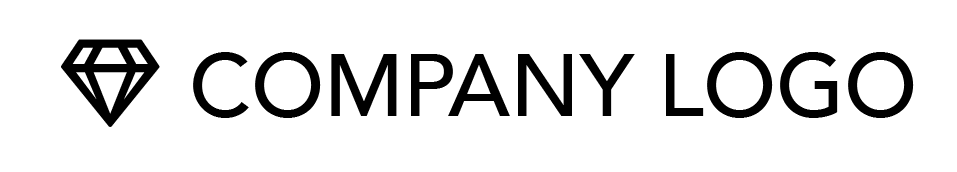 Sí
Emplea un lenguaje activo centrado en el usuario.
No
Evita el uso de jerga especializada o contracciones.
16
Manual de Identidad Corporativa
[Speaker Notes: Actualiza con un ejemplo el tono de voz de tu empresa.
Si usas diferentes estilos de escritura para el correo electrónico en comparación con redes sociales, duplica la diapositiva para cada uno.]
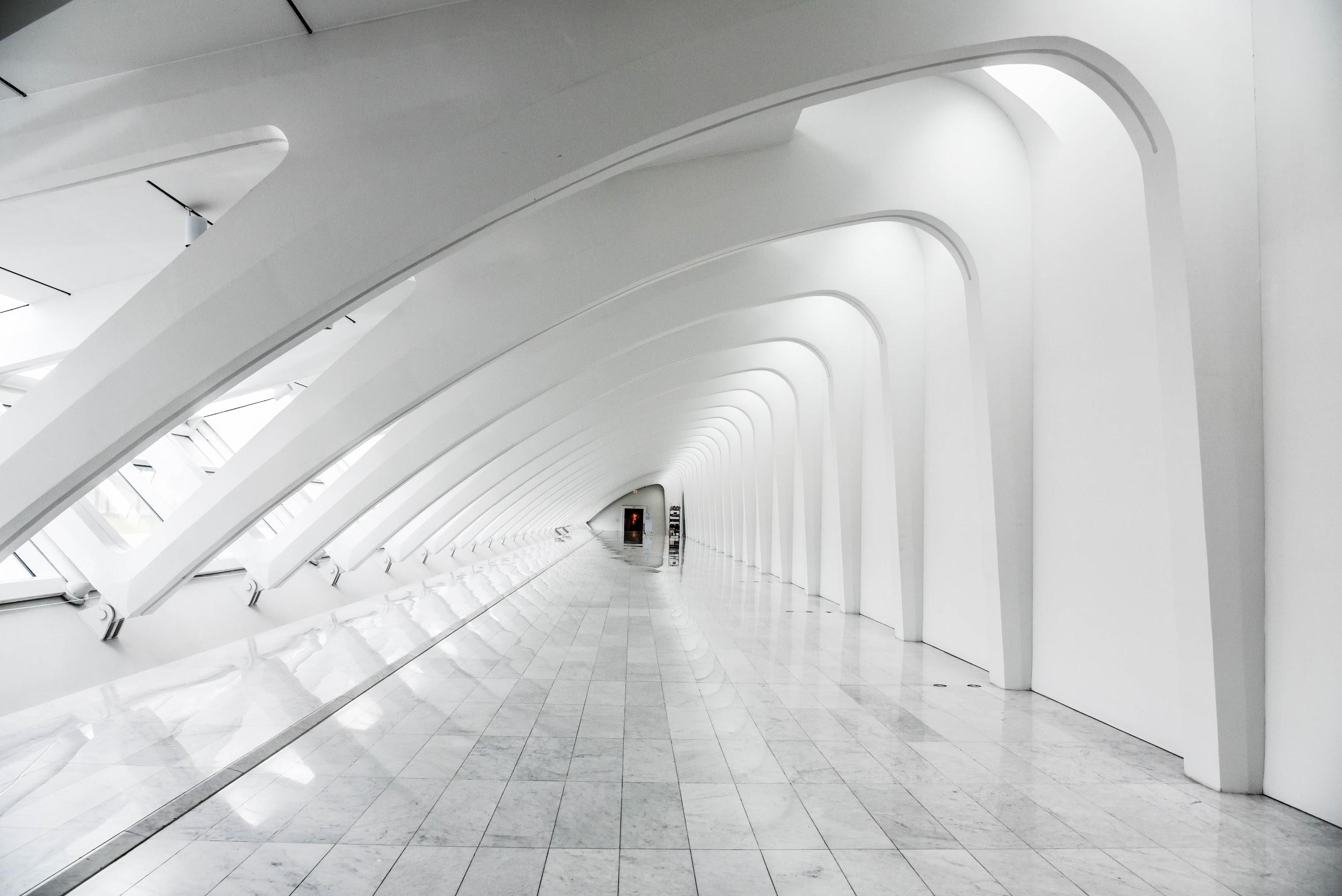 Logo
17
[Speaker Notes: Reemplaza la imagen con algo adecuado.]
Logo
Logo
Lorem ipsum dolor sit amet, consectetur adipiscing elit, sed do eiusmod tempor incididunt ut labore et dolore magna aliqua. Ut enim ad minim veniam, quis nostrud exercitation ullamco laboris nisi ut aliquip ex ea commodo consequat. Duis aute irure dolor in reprehenderit in voluptate velit esse cillum dolore eu fugiat nulla pariatur. Excepteur sint occaecat cupidatat non proident, sunt in culpa qui officia deserunt mollit anim id est laborum.
Logo original
Logo de la empresa
Logo de la empresa
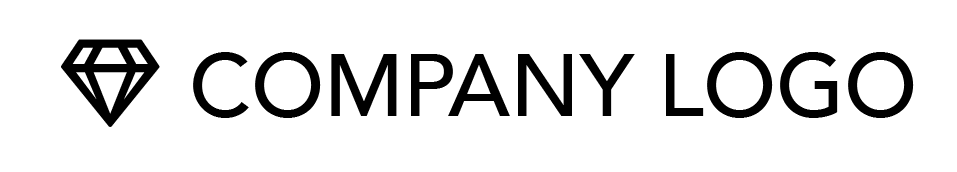 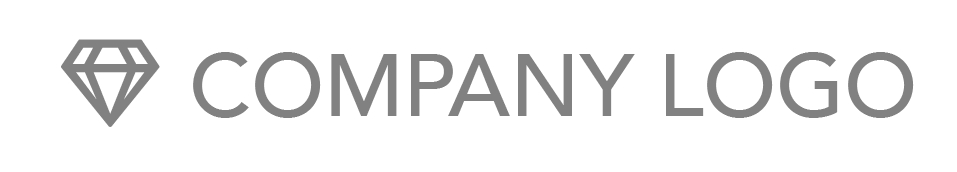 Logo en contraste negro
Logo de la empresa
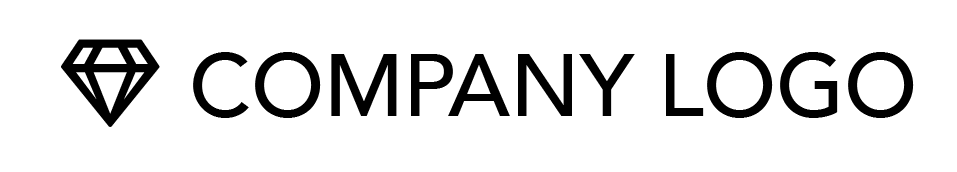 18
Manual de Identidad Corporativa
[Speaker Notes: Actualiza el logotipo de la empresa: reemplaza la imagen.]
Logo
Elementos del logo
Logotipo
Símbolo
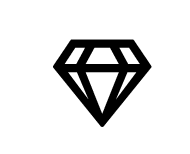 Logo de la empresa
Lorem ipsum dolor sit amet, consectetur adipiscing elit, sed do eiusmod tempor incididunt ut labore et dolore magna aliqua. Ut enim ad minim veniam, quis nostrud exercitation ullamco laboris nisi ut aliquip ex ea commodo consequat. simbolo
Duis aute irure dolor in reprehenderit in voluptate velit esse cillum dolore eu fugiat nulla pariatur. Excepteur sint occaecat cupidatat non proident, sunt in culpa qui officia deserunt mollit anim id est laborum.
Logo de la empresa
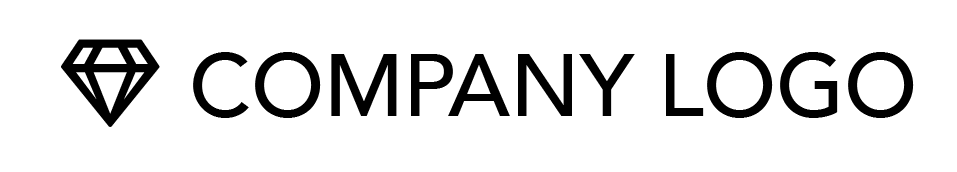 19
Manual de Identidad Corporativa
[Speaker Notes: Actualiza el logotipo de la empresa: reemplaza la imagen.
Puedes usar esta diapositiva para explicar la historia detrás de los elementos de tu logotipo.]
Logo
Diseño
Lorem ipsum dolor sit amet, consectetur adipiscing elit, sed do eiusmod tempor incididunt ut labore et dolore magna aliqua. Ut enim ad minim veniam, quis nostrud exercitation ullamco laboris nisi ut aliquip ex ea commodo consequat.
LOGO HORIZONTAL
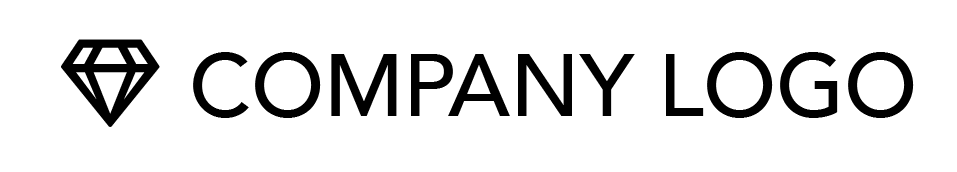 Logo de la empresa
Logo de la empresa
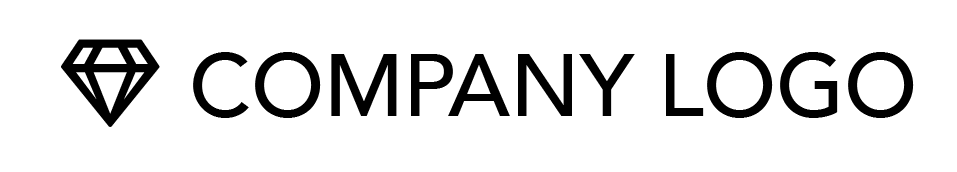 LOGO VERTICAL
Logo de la empresa
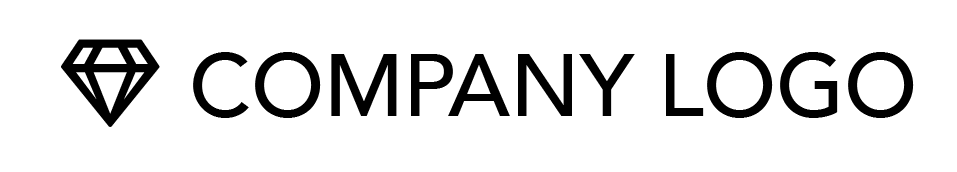 20
Manual de Identidad Corporativa
[Speaker Notes: Actualiza el logotipo de la empresa: reemplaza la imagen.
Elimina la diapositiva si no tienes una opción de logotipo horizontal y vertical.]
Logo
Uso del logo
Lorem ipsum dolor sit amet, consectetur adipiscing elit, sed do eiusmod tempor incididunt ut labore et dolore magna aliqua.
Logo de la empresa
Logo de la empresa
Logo de la empresa
Logo de la empresa
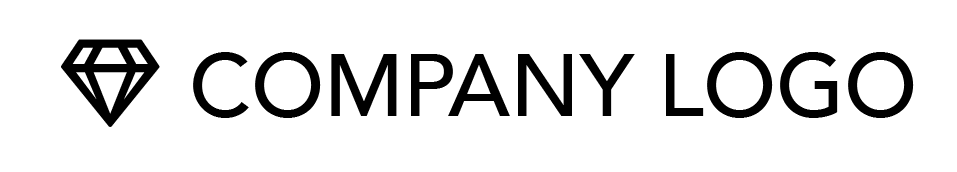 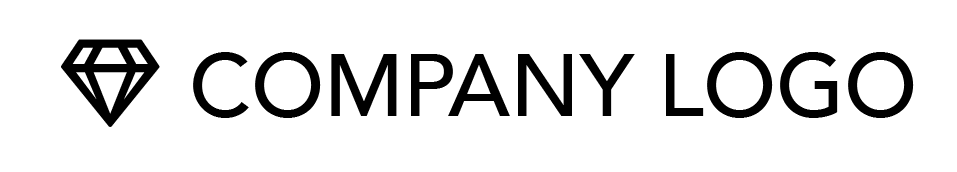 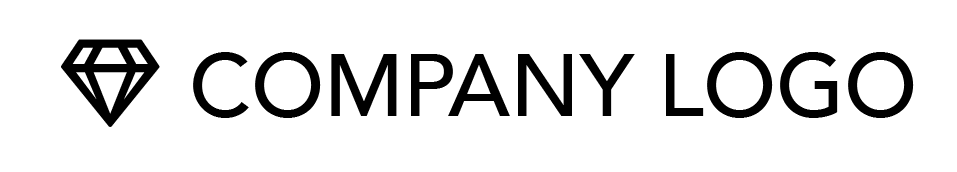 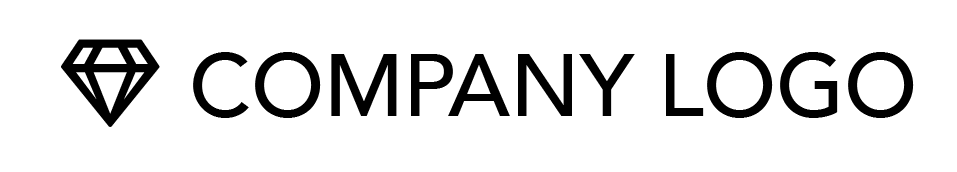 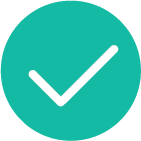 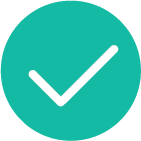 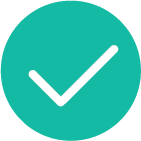 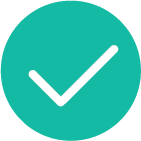 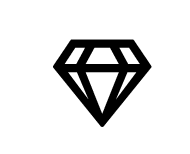 Logo de la empresa
Sí
Logo en xxxxxxx color.
Sí
Solo logotipo.
Sí
Logo en color de fondo.
Sí
Logo para apps.
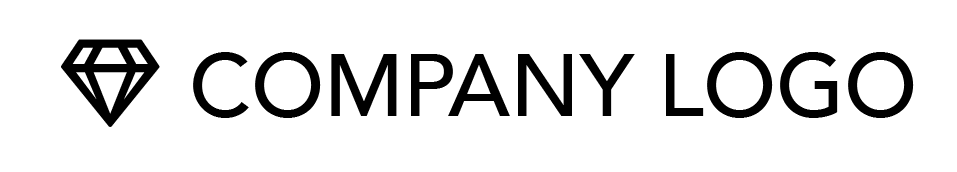 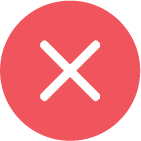 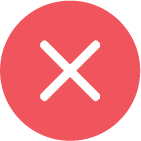 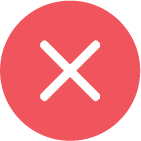 Logo de la empresa
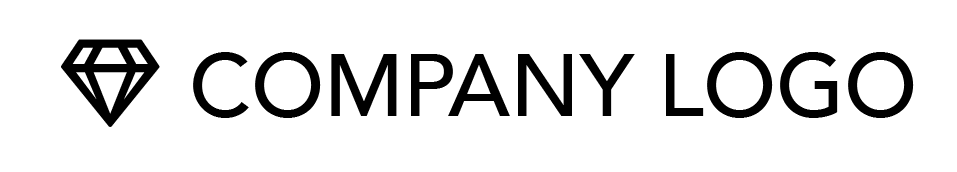 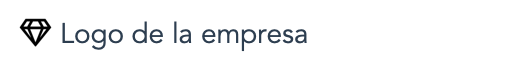 No
Evitar efectos de imagen.
No
No alterar el tamaño.
No
No cambiar el color a un tono no autorizado.
21
Manual de Identidad Corporativa
[Speaker Notes: Actualiza el logotipo de la empresa: reemplaza las imágenes.
Los malos ejemplos de logotipos deben realizarse una vez que la imagen ha sido cambiada. 
Aplica la distorsión directamente en cada imagen.]
Logo
Uso incorrecto
Lorem ipsum dolor sit amet, consectetur adipiscing elit, sed do eiusmod tempor incididunt ut labore et dolore magna aliqua. Ut enim ad minim veniam, quis nostrud exercitation ullamco laboris nisi ut aliquip ex ea commodo consequat.
Logo de la empresa
Logo de la empresa
Logo de la empresa
Logo de la empresa
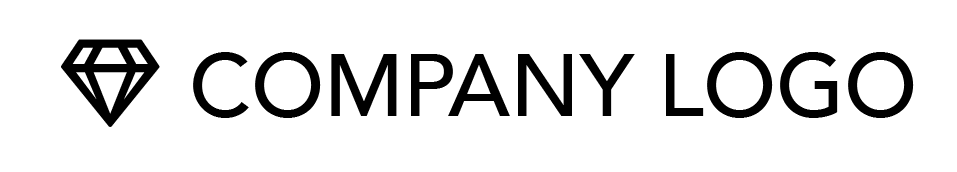 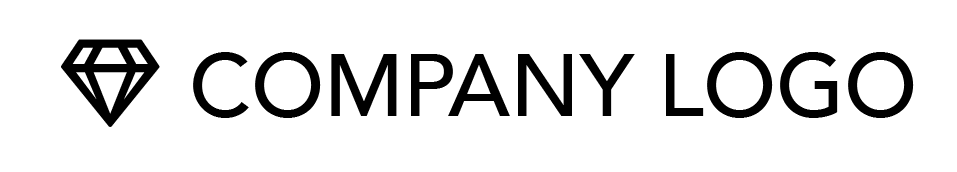 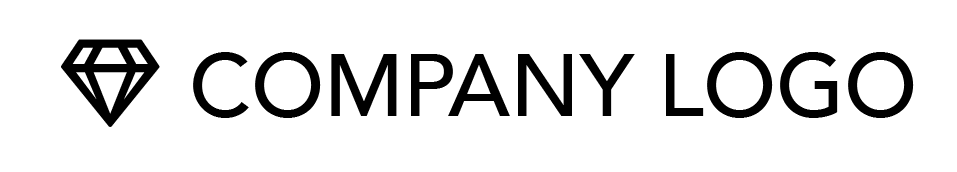 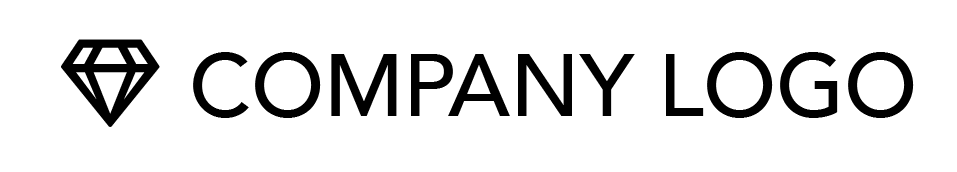 Gira logo
Cambiar el color del logo
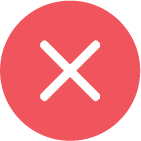 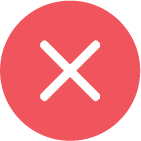 Distorsionar al logo
Efectos de diseño sobre el logo
Logo de la empresa
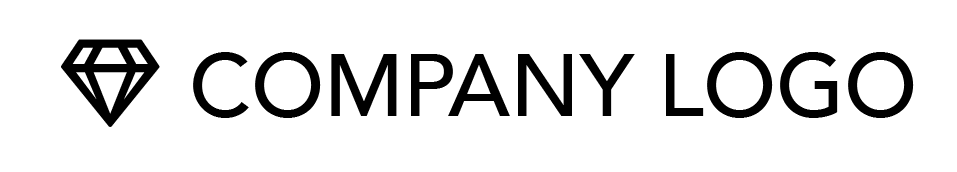 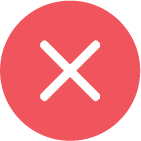 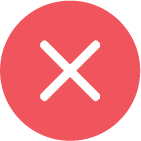 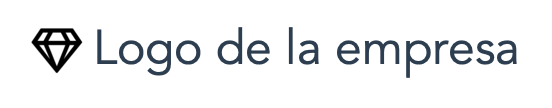 22
Manual de Identidad Corporativa
[Speaker Notes: Actualiza el logotipo de la empresa: reemplaza las imágenes.
Los malos ejemplos de logotipos deben realizarse una vez que la imagen ha sido cambiada. 
Aplica la distorsión directamente en cada imagen.]
Logo
Espacio libre del logo
Lorem ipsum dolor sit amet, consectetur adipiscing elit, sed do eiusmod tempor incididunt ut labore et dolore magna aliqua. Ut enim ad minim veniam, quis nostrud exercitation ullamco laboris nisi ut aliquip ex ea commodo consequat.
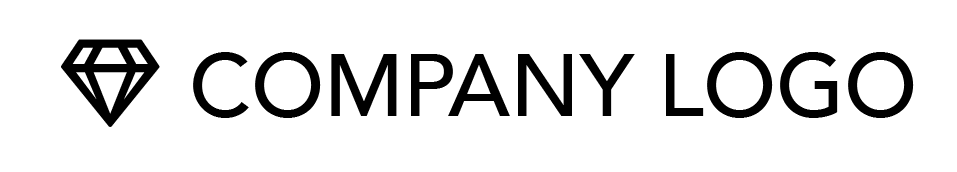 Logo de la empresa
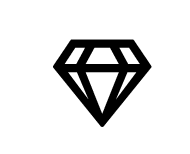 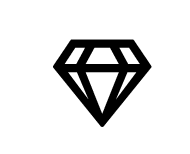 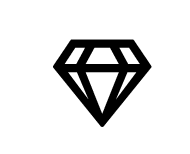 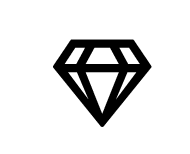 Logo de la empresa
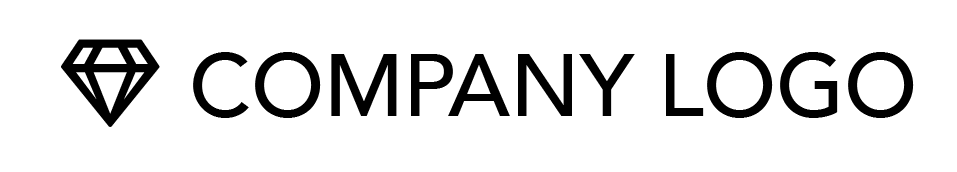 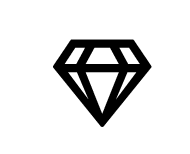 El espacio libre es igual a
23
Manual de Identidad Corporativa
[Speaker Notes: Actualiza el logotipo de la empresa: reemplaza la imagen.
Usa esta diapositiva y actualiza cada uno de los símbolos de logotipo.
Cambia el tamaño de la caja exterior para que coincida con el espacio libre.]
Logo
Espacio libre del logo
Lorem ipsum dolor sit amet, consectetur adipiscing elit, sed do eiusmod tempor incididunt ut labore et dolore magna aliqua. Ut enim ad minim veniam, quis nostrud exercitation ullamco laboris nisi ut aliquip ex ea commodo consequat.
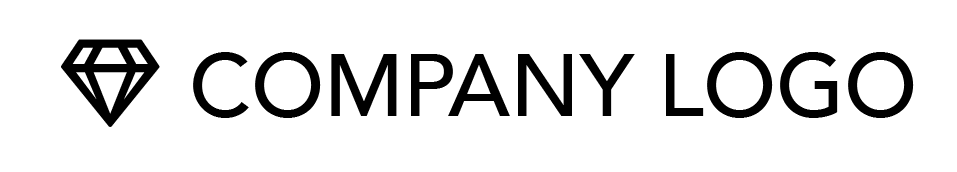 Logo de la empresa
N
N
N
N
Logo de la empresa
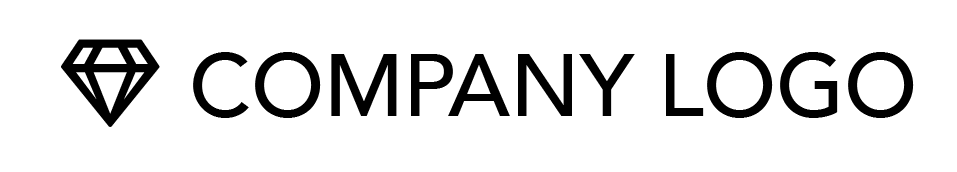 N
El espacio libre es igual a
24
Manual de Identidad Corporativa
[Speaker Notes: Diseño alternativo para el espacio libre del logo.
Actualiza el logotipo de la empresa: reemplaza la imagen.
Usa la letra N como referente de separación.]
Logo
Tamaño mínimo del logo
Lorem ipsum dolor sit amet, consectetur adipiscing elit, sed do eiusmod tempor incididunt ut labore et dolore magna aliqua. Ut enim ad minim veniam, quis nostrud exercitation ullamco laboris nisi ut aliquip ex ea commodo consequat.
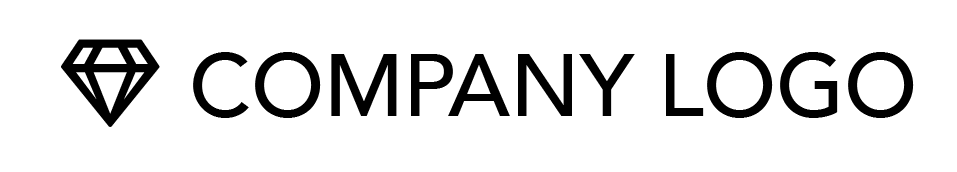 Logo de la empresa
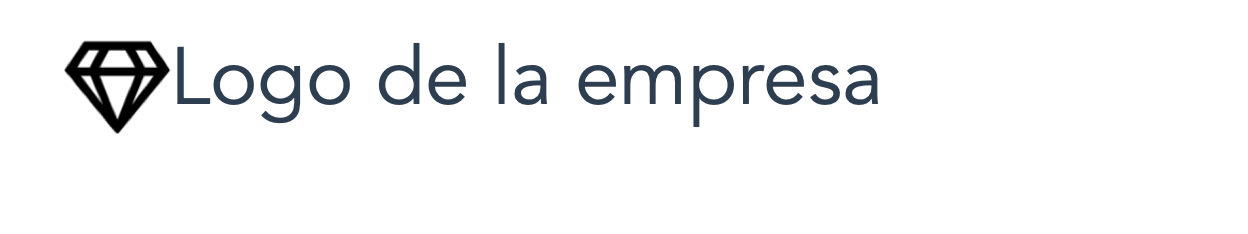 Minimum = XXX
Logo de la empresa
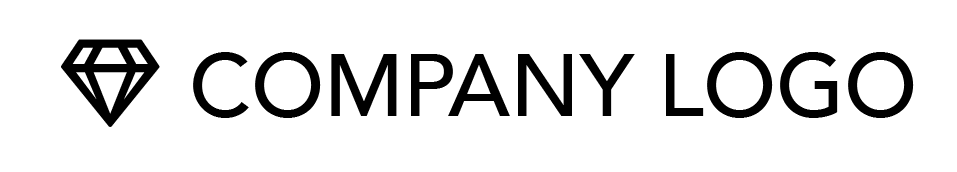 25
Manual de Identidad Corporativa
[Speaker Notes: Actualiza el logotipo de la empresa: reemplaza la imagen.
Selecciona y actualiza el tamaño mínimo.]
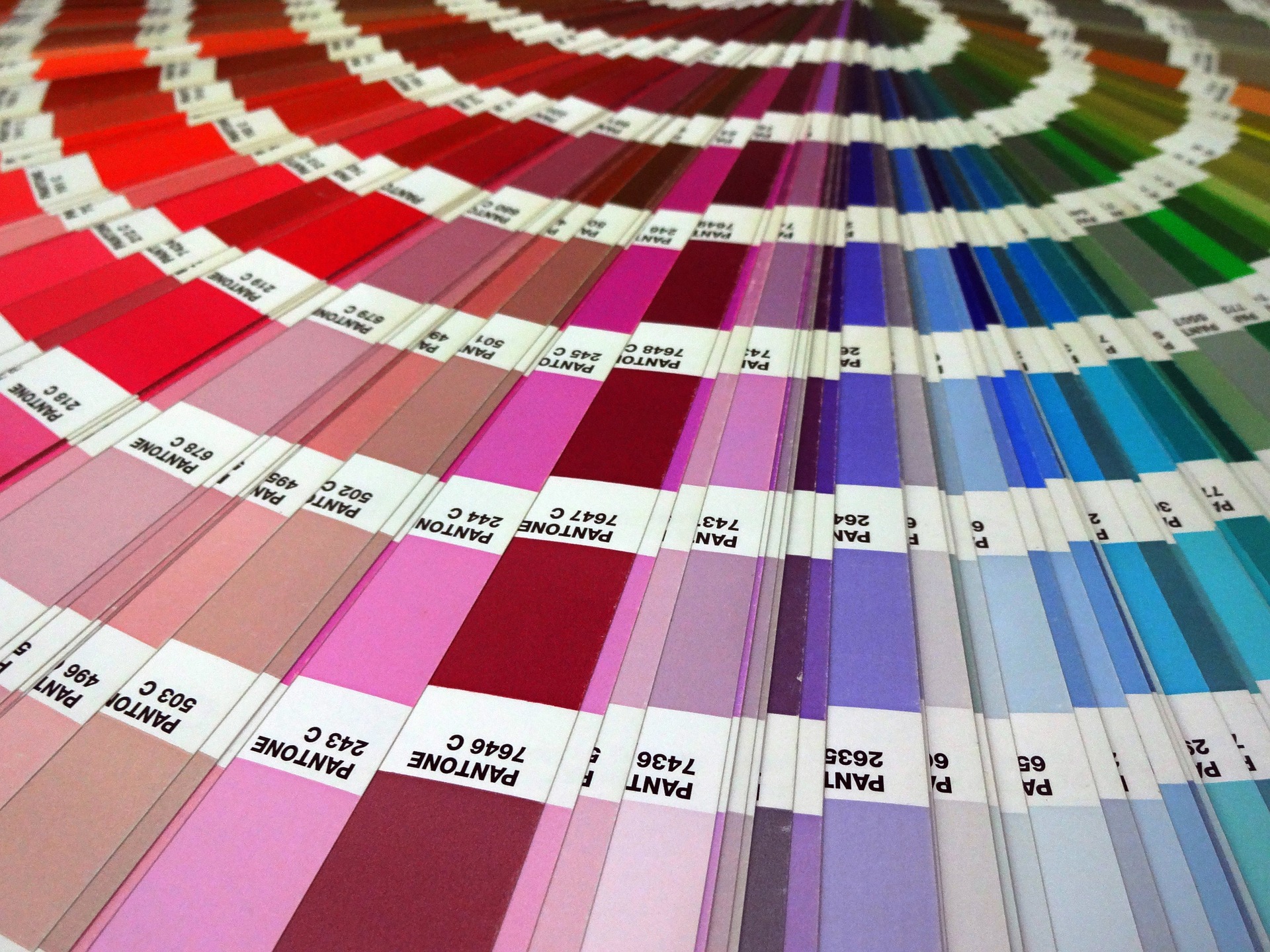 Paleta de color
26
[Speaker Notes: Reemplaza la imagen con algo adecuado.]
Paleta de color
Colores principales
Lorem ipsum dolor sit amet, consectetur adipiscing elit, sed do eiusmod tempor incididunt ut labore et dolore magna aliqua. Ut enim ad minim veniam, quis nostrud exercitation ullamco laboris nisi ut aliquip ex ea commodo consequat.
Nombre del color
Hex:   #000000
CMY: C000 M000 Y000 K000
Nombre del color
Hex:   #000000
CMY: C000 M000 Y000 K000
Nombre del color
Hex:   #000000
CMY: C000 M000 Y000 K000
Logo de la empresa
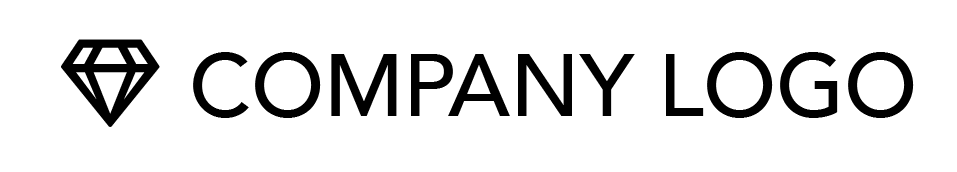 27
Manual de Identidad Corporativa
[Speaker Notes: Actualiza los colores del tema principal y cambia el color para reflejar a tu marca.
Específica la información sobre cada muestra (nombre de color, código hexadecimal RGB y valores de impresión CMYK).]
Paleta de color
Colores secundarios
Lorem ipsum dolor sit amet, consectetur adipiscing elit, sed do eiusmod tempor incididunt ut labore et dolore magna aliqua. Ut enim ad minim veniam, quis nostrud exercitation ullamco laboris nisi ut aliquip ex ea commodo consequat.
Nombre del color
Hex:   #000000
CMY: C000 M000 Y000 K000
Nombre del color
Hex:   #000000
CMY: C000 M000 Y000 K000
Nombre del color
Hex:   #000000
CMY: C000 M000 Y000 K000
Logo de la empresa
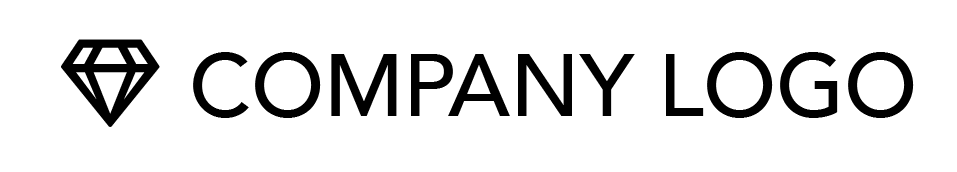 28
Manual de Identidad Corporativa
[Speaker Notes: Actualiza los colores del tema secundario y cambia cada color para reflejar a tu marca.
Específica la información sobre cada muestra (nombre de color, código hexadecimal RGB y valores de impresión CMYK).]
Paleta de color
Degradados
Lorem ipsum dolor sit amet, consectetur adipiscing elit, sed do eiusmod tempor incididunt ut labore et dolore magna aliqua. Ut enim ad minim veniam, quis nostrud exercitation ullamco laboris nisi ut aliquip ex ea commodo consequat.
Color
Color
Color
Color
Color
Color
Color
Logo de la empresa
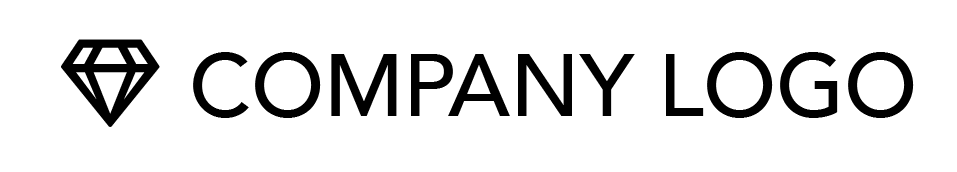 29
Manual de Identidad Corporativa
[Speaker Notes: Si tienes diseño con degradaciones de color usa esta plantilla. 
Si no es necesario, elimina esta diapositiva.]
Paleta de color
Intensidad
Lorem ipsum dolor sit amet, consectetur adipiscing elit, sed do eiusmod tempor incididunt ut labore et dolore magna aliqua. Ut enim ad minim veniam, quis nostrud exercitation ullamco laboris nisi ut aliquip ex ea commodo consequat.
70%
30%
10%
Nombre del color
Hex:   #000000
CMY: C000 M000 Y000 K000
Nombre del color
Hex:   #000000
CMY: C000 M000 Y000 K000
70%
30%
10%
Logo de la empresa
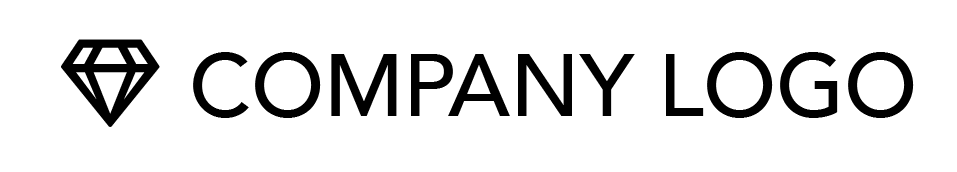 30
Manual de Identidad Corporativa
[Speaker Notes: Cambia la intensidad porcentual de cada uno de los colores institucionales para reflejar la esencia de marca.
Actualza la información sobre la totalidad de tu escala (nombre de color, código hexadecimal RGB y valores de impresión CMYK).]
Paleta de color
Escala a grises
Lorem ipsum dolor sit amet, consectetur adipiscing elit, sed do eiusmod tempor incididunt ut labore et dolore magna aliqua. Ut enim ad minim veniam, quis nostrud exercitation ullamco laboris nisi ut aliquip ex ea commodo consequat.
70%
30%
10%
Nombre del color
Hex:   #000000
CMY: C000 M000 Y000 K000
Nombre del color
Hex:   #000000
CMY: C000 M000 Y000 K000
70%
30%
10%
Logo de la empresa
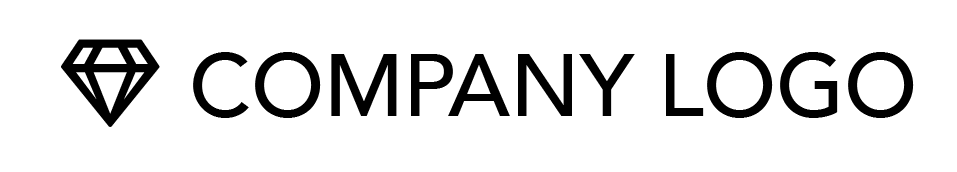 31
Manual de Identidad Corporativa
[Speaker Notes: Cambia la intensidad porcentual en una escala a grises para reflejar tu identidad como marca.
Actualiza la información sobre cada muestra (nombre de color, código hexadecimal RGB y valores de impresión CMYK).]
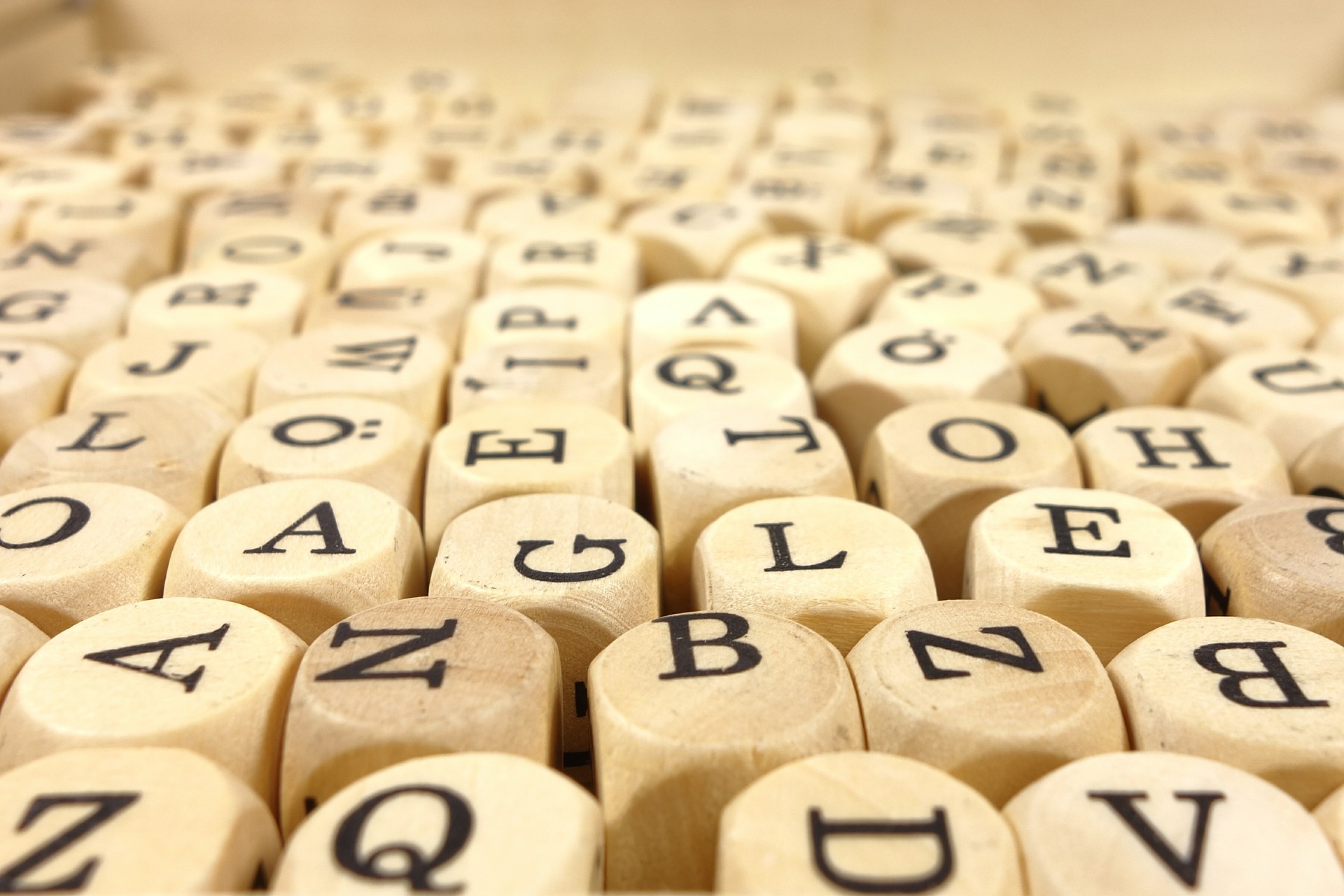 Tipografía
32
[Speaker Notes: Reemplaza la imagen con algo adecuado.]
Tipografía
Tipo de letra
Lorem ipsum dolor sit amet, consectetur adipiscing elit, sed do eiusmod tempor incididunt ut labore et dolore magna aliqua. Ut enim ad minim veniam, quis nostrud exercitation ullamco laboris nisi ut aliquip ex ea commodo consequat.
Avenir 
ABCDEFGHIKLMNOPQRSTUVWXYZ
abcdefghijklmnopqrstuvwxyz
Avenir Italic
ABCDEFGHIKLMNOPQRSTUVWXYZ
abcdefghijklmnopqrstuvwxyz
Avenir Bold
ABCDEFGHIKLMNOPQRSTUVWXYZ
abcdefghijklmnopqrstuvwxyz
Avenir Bold Italic
ABCDEFGHIKLMNOPQRSTUVWXYZ
abcdefghijklmnopqrstuvwxyz
Logo de la empresa
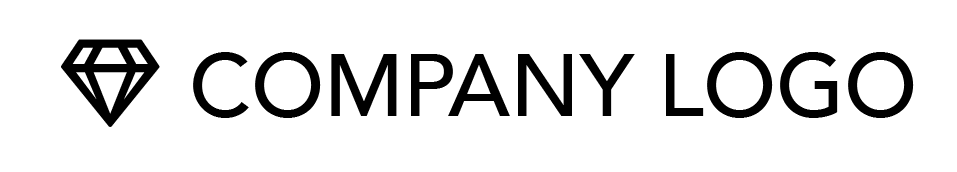 33
Manual de Identidad Corporativa
[Speaker Notes: Emplea esta diapositiva si usas solo un tipo de letra de la misma familia de fuentes. 
Esto significa que los encabezados y el cuerpo están en la misma familia tipográfica, incluso si uno está en negritas y otro no.]
Tipografía
Encabezados
Lorem ipsum dolor sit amet, consectetur adipiscing elit, sed do eiusmod tempor incididunt ut labore et dolore magna aliqua. Ut enim ad minim veniam, quis nostrud exercitation ullamco laboris nisi ut aliquip ex ea commodo consequat.
Pacifico
ABCDEFGHIKLMNOPQRSTUVWXYZ
abcdefghijklmnopqrstuvwxyz
Pacifico Bold
ABCDEFGHIKLMNOPQRSTUVWXYZ
abcdefghijklmnopqrstuvwxyz
Logo de la empresa
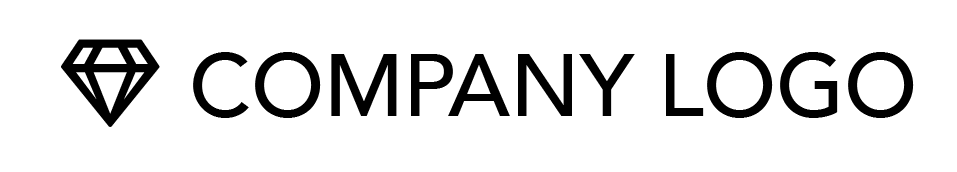 34
Manual de Identidad Corporativa
[Speaker Notes: Emplea esta diapositiva si usas dos o más fuentes en tu marca. 
Esta es la fuente principal para los encabezados.]
Tipografía
Cuerpo de texto
Lorem ipsum dolor sit amet, consectetur adipiscing elit, sed do eiusmod tempor incididunt ut labore et dolore magna aliqua. Ut enim ad minim veniam, quis nostrud exercitation ullamco laboris nisi ut aliquip ex ea commodo consequat.
Avenir 
ABCDEFGHIKLMNOPQRSTUVWXYZ
abcdefghijklmnopqrstuvwxyz
Avenir Bold
ABCDEFGHIKLMNOPQRSTUVWXYZ
abcdefghijklmnopqrstuvwxyz
Logo de la empresa
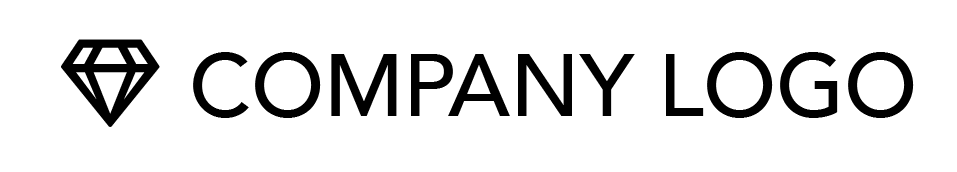 35
Manual de Identidad Corporativa
[Speaker Notes: Emplea esta diapositiva si tienes dos o más fuentes en tu marca. 
Esta es la fuente principal para el cuerpo del texto.
Duplica esta diapositiva si tienes una tercera fuente.]
Tipografía
Fuentes web
Only use these fonts if there is a compatibility issue with our preferred fonts:
Arial
ABCDEFGHIKLMNOPQRSTUVWXYZ
abcdefghijklmnopqrstuvwxyz
Arial Bold
ABCDEFGHIKLMNOPQRSTUVWXYZ
abcdefghijklmnopqrstuvwxyz
Logo de la empresa
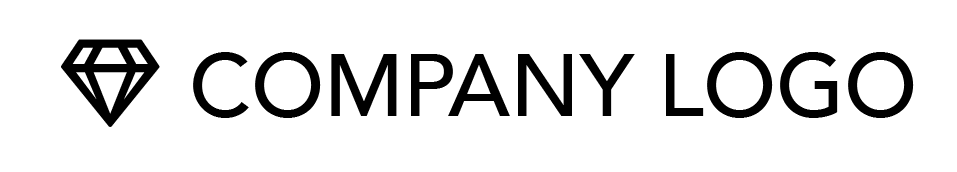 36
Manual de Identidad Corporativa
[Speaker Notes: Usa esta diapositiva si tienes diferentes fuentes en la web o en Microsoft Office por razones de compatibilidad.]
Tipografía
Ejemplo
Lorem ipsum dolor sit amet, consectetur adipiscing elit, sed do eiusmod tempor incididunt ut labore et dolore magna aliqua. Ut enim ad minim veniam, quis nostrud exercitation ullamco laboris nisi ut aliquip ex ea commodo consequat.
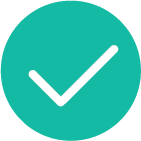 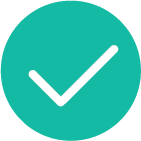 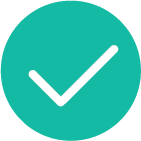 incididunt
consectetur adipiscing elit
Lorem ipsum dolor sit amet, consectetur adipiscing elit, sed do eiusmod tempor incididunt ut labore et magna aliqua.
consecteturincididunt
consectetur
ipsum
Sí
Combina los estilos de letra como negrita y cursiva para generar interés visual en el texto.
Sí
Crea cajas de texto con la fuente de cuerpo, encabezado y estilos.
Logo de la empresa
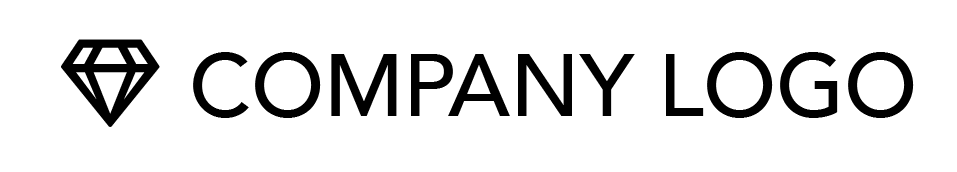 Sí
Utiliza la fuente del encabezado para el comienzo de secciones y para marcar énfasis en el texto.
37
Manual de Identidad Corporativa
[Speaker Notes: Usa esta plantilla para mostrar cualquier uso específico de tus fuentes.]
Tipografía
Ejemplo
Lorem ipsum dolor sit amet, consectetur adipiscing elit, sed do eiusmod tempor incididunt ut labore et dolore magna aliqua. Ut enim ad minim veniam, quis nostrud exercitation ullamco laboris nisi ut aliquip ex ea commodo consequat.
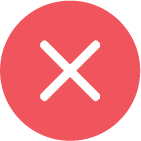 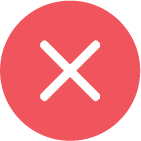 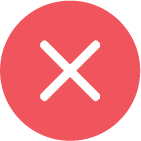 incididunt
consectetur adipiscing elit
Lorem ipsum dolor sit amet, consectetur adipiscing elit, sed do eiusmod tempor incididunt ut labore et magna aliqua.
consectetur
consectetur incididunt
ipsum
No
Selecciones una combinación de colores sin contraste.
No
Uses fuentes fuera del Manual de identidad corporativa.
Logo de la empresa
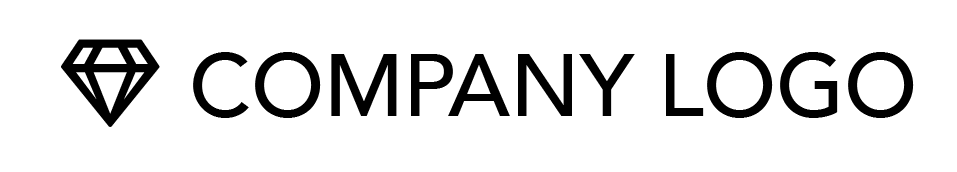 No
Cambies la fuente del encabezado y el cuerpo.
38
Manual de Identidad Corporativa
[Speaker Notes: Usa esta plantilla para mostrar mostrar el uso inapropiado de tus fuentes.]
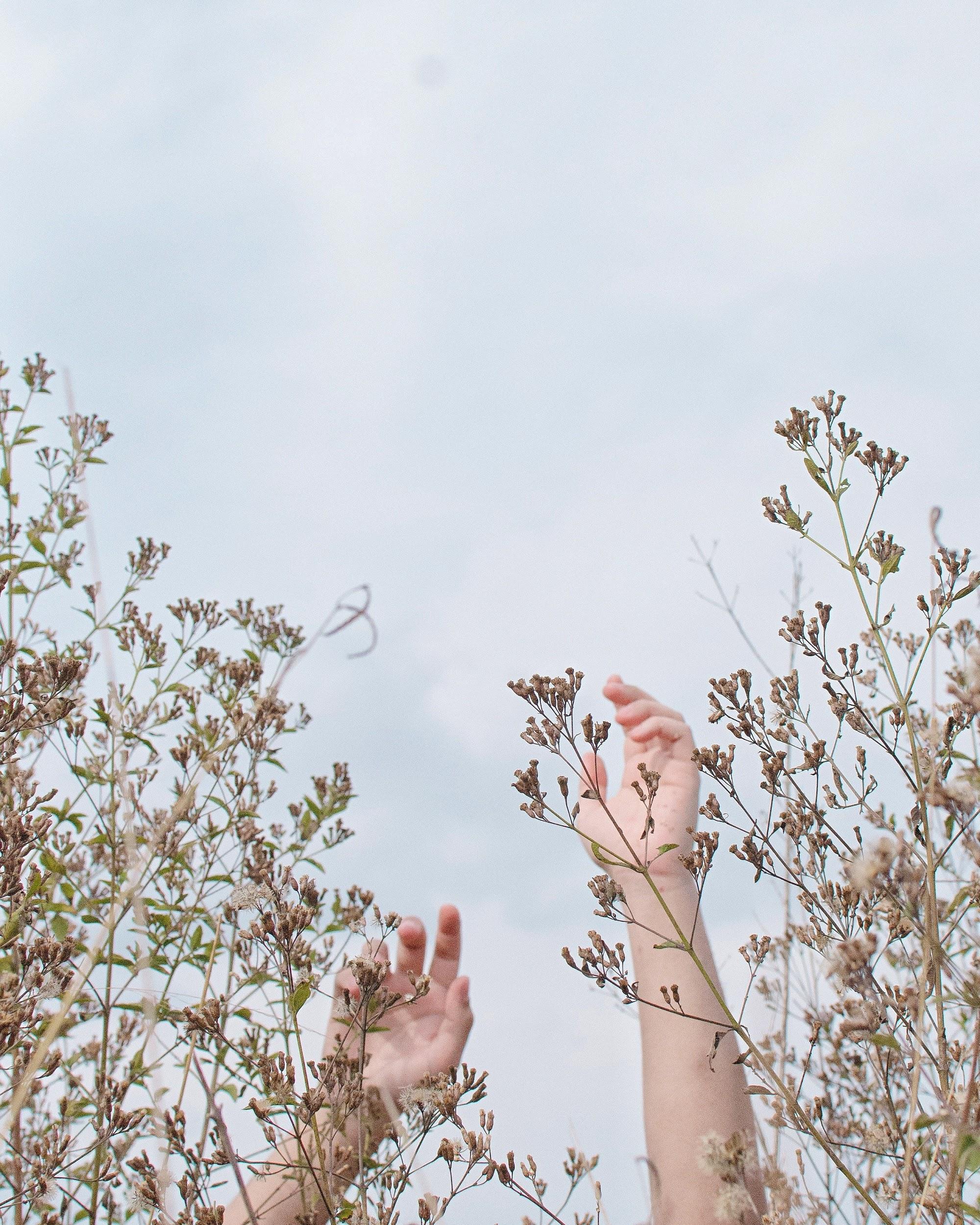 Gráficos de apoyo
39
[Speaker Notes: Reemplaza la imagen con algo adecuado.]
Gráficos de apoyo
Gráficos de apoyo
Lorem ipsum dolor sit amet, consectetur adipiscing elit, sed do eiusmod tempor incididunt ut labore et dolore magna aliqua. Ut enim ad minim veniam, quis nostrud exercitation ullamco laboris nisi ut aliquip ex ea commodo consequat.
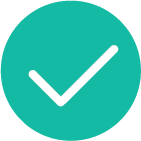 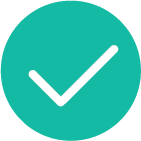 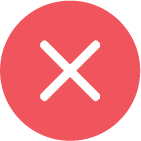 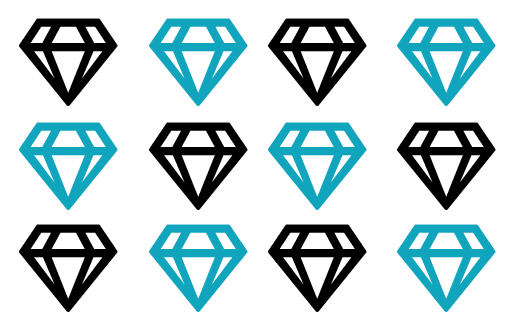 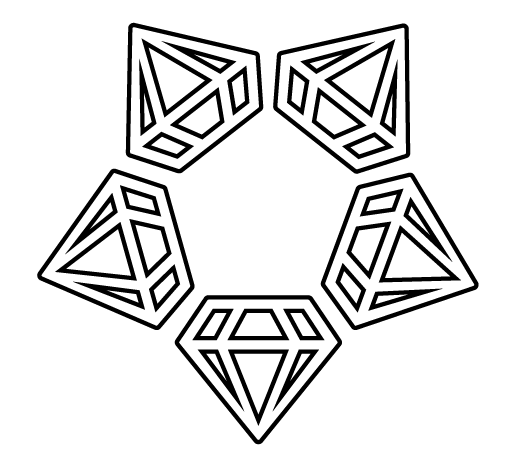 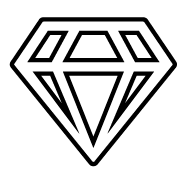 Sí
Nuestro patrón de empresa.
Sí
Uso aceptado de este gráfico.
No
No gires esta imagen.
Logo de la empresa
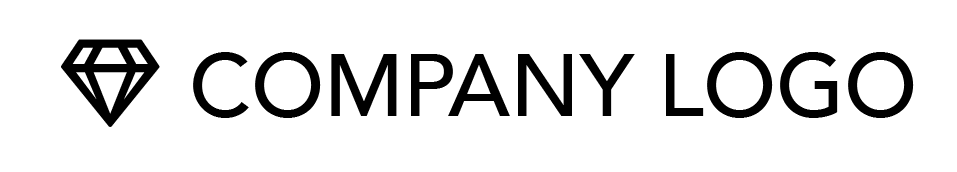 40
Manual de Identidad Corporativa
[Speaker Notes: Buenos ejemplos de uso de gráficos de apoyo creados para la empresa.
Si es necesario, muestra cualquier uso incorrecto.]
Gráficos de apoyo
Gráficos de apoyo
Lorem ipsum dolor sit amet, consectetur adipiscing elit, sed do eiusmod tempor incididunt ut labore et dolore magna aliqua. Ut enim ad minim veniam, quis nostrud exercitation ullamco laboris nisi ut aliquip ex ea commodo consequat.
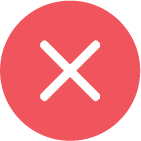 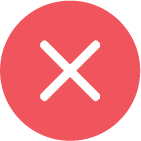 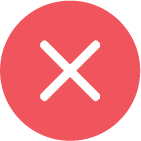 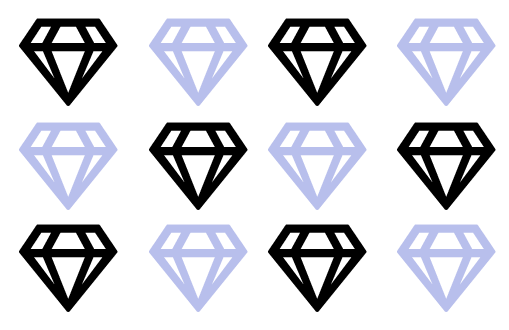 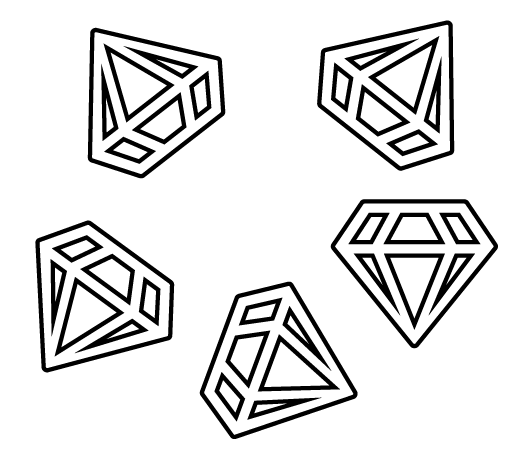 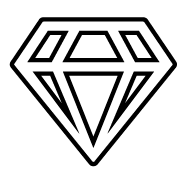 No
Cambies el color del patrón.
No
No edites ni cambies el formato de este gráfico.
No
No gires esta imagen.
Logo de la empresa
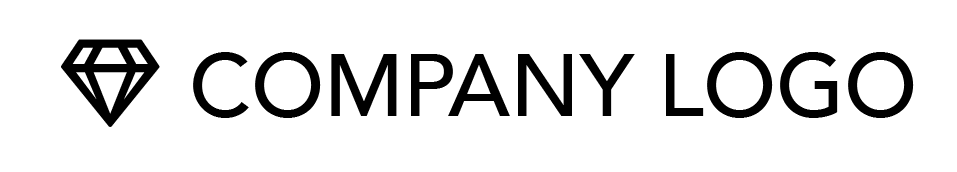 41
Manual de Identidad Corporativa
[Speaker Notes: Muestra el uso incorrecto de los gráficos de apoyo.]
Gráficos de apoyo
Imágenes de fondo
Lorem ipsum dolor sit amet, consectetur adipiscing elit, sed do eiusmod tempor incididunt ut labore et dolore magna aliqua.
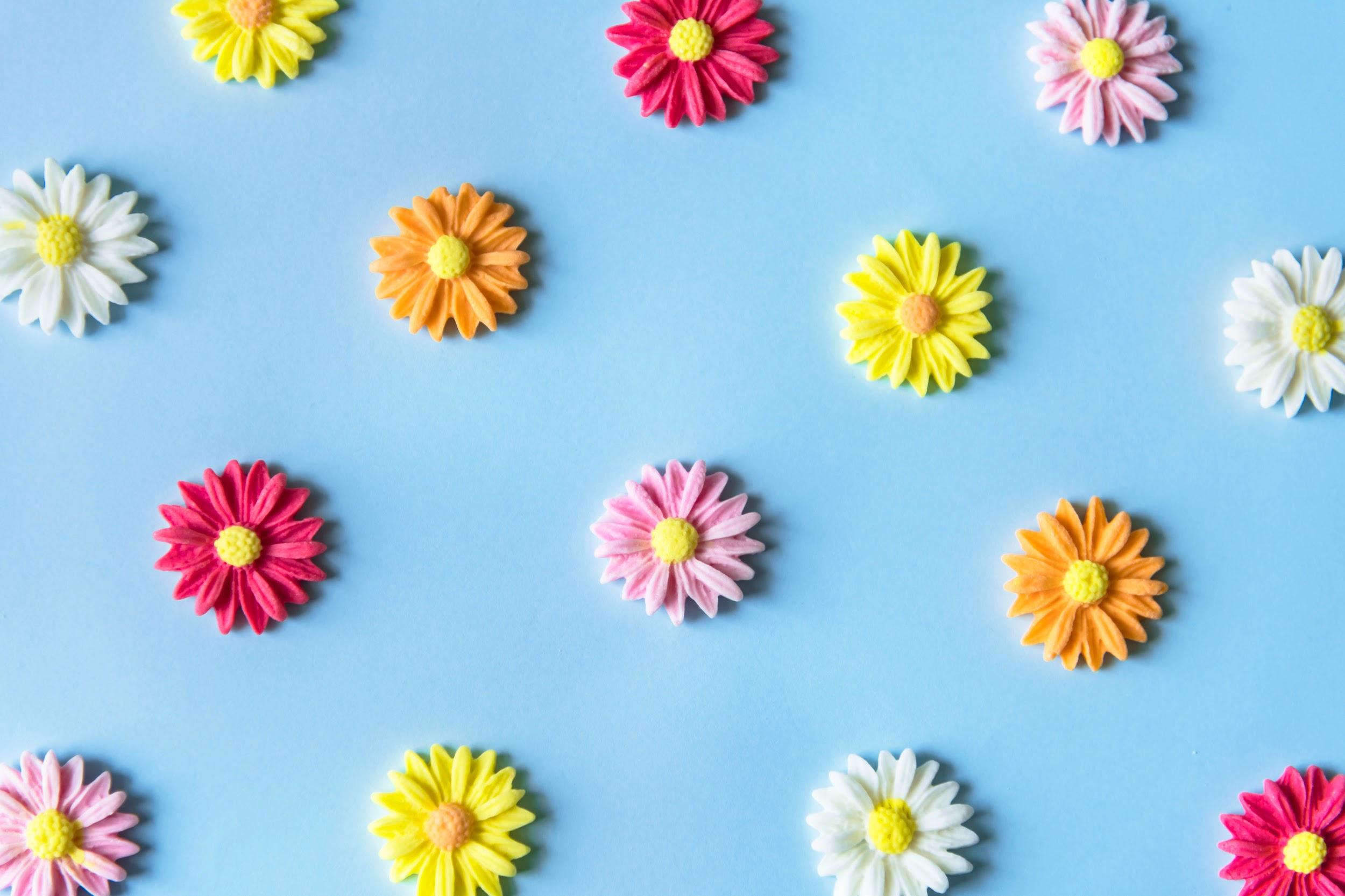 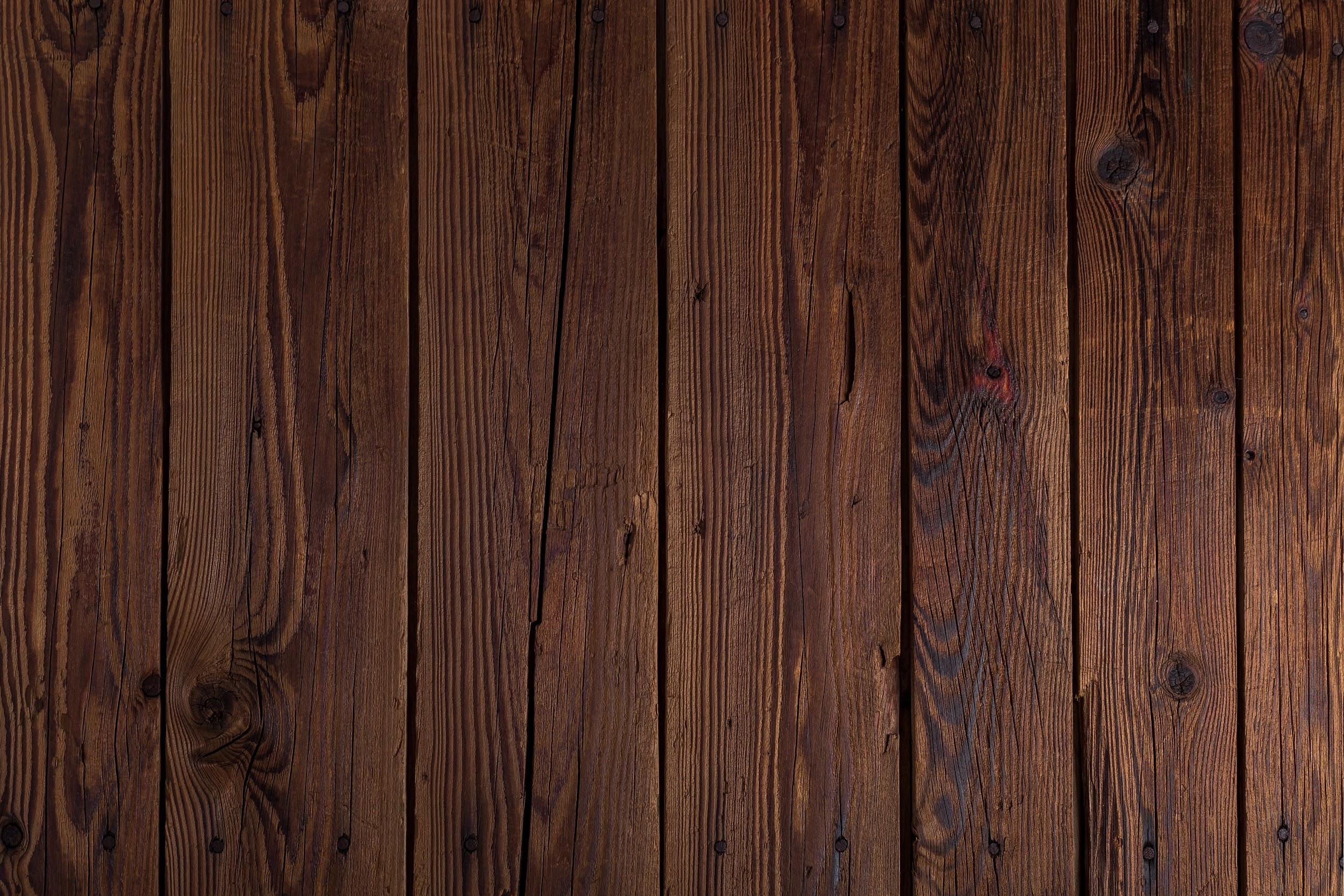 Logo de la empresa
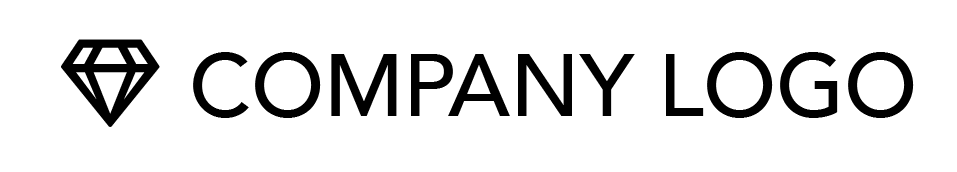 42
Manual de Identidad Corporativa
[Speaker Notes: Cambia la imagen de fondo más asociadada con la marca.]
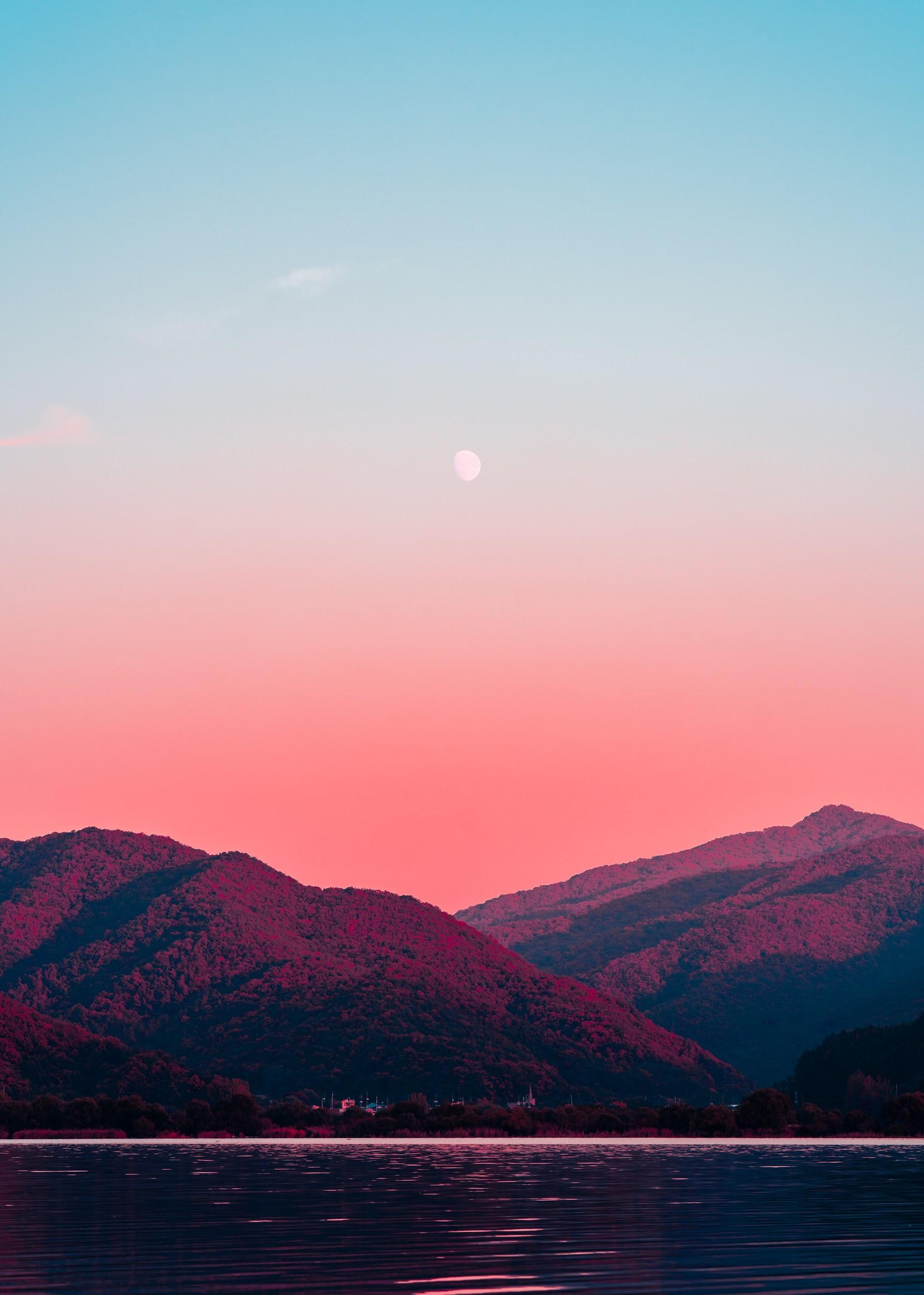 Aplicación
43
[Speaker Notes: Reemplaza la imagen con algo adecuado.]
Aplicación
Web
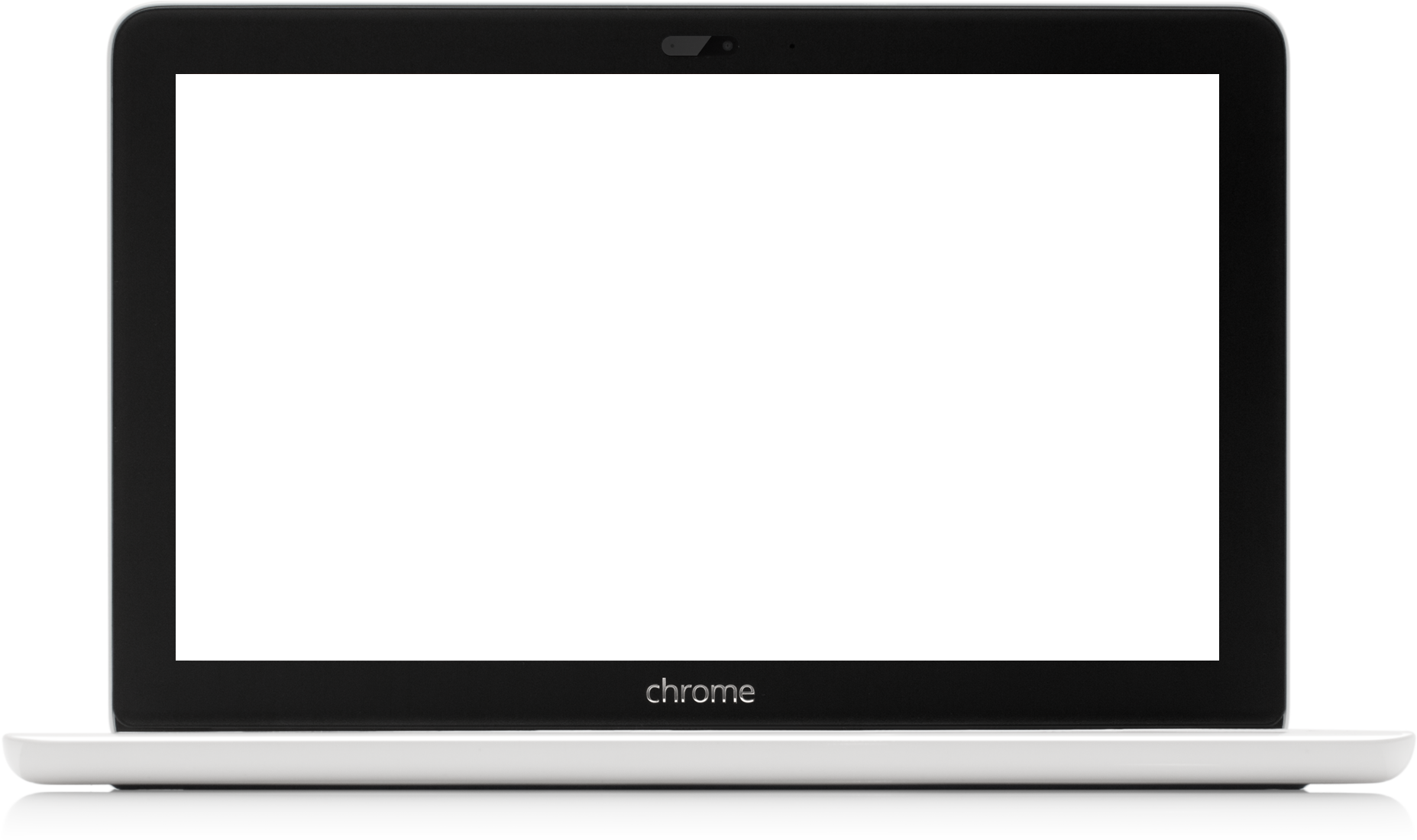 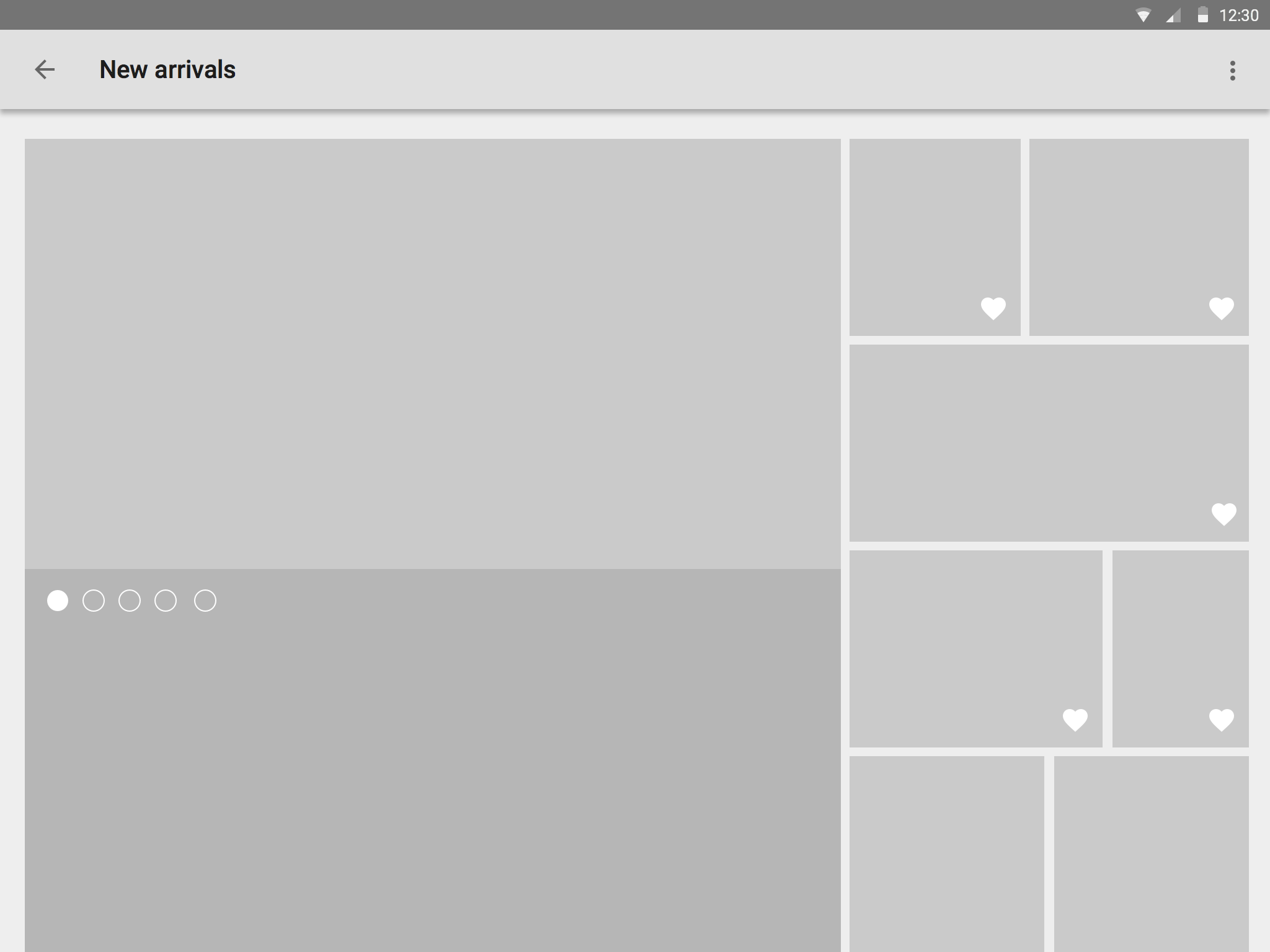 Lorem ipsum dolor sit amet, consectetur adipiscing elit, sed do eiusmod tempor incididunt ut labore et dolore magna aliqua. Ut enim ad minim veniam, quis nostrud exercitation ullamco laboris nisi ut aliquip ex ea commodo consequat.
Logo de la empresa
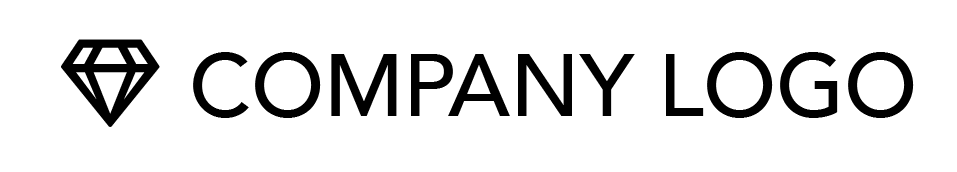 44
Manual de Identidad Corporativa
[Speaker Notes: Haz clic en la maqueta del sitio web y reemplaza la imagen]
Aplicación
App
Lorem ipsum dolor sit amet, consectetur adipiscing elit, sed do eiusmod tempor incididunt ut labore et dolore magna aliqua. Ut enim ad minim veniam, quis nostrud exercitation ullamco laboris nisi ut aliquip ex ea commodo consequat.
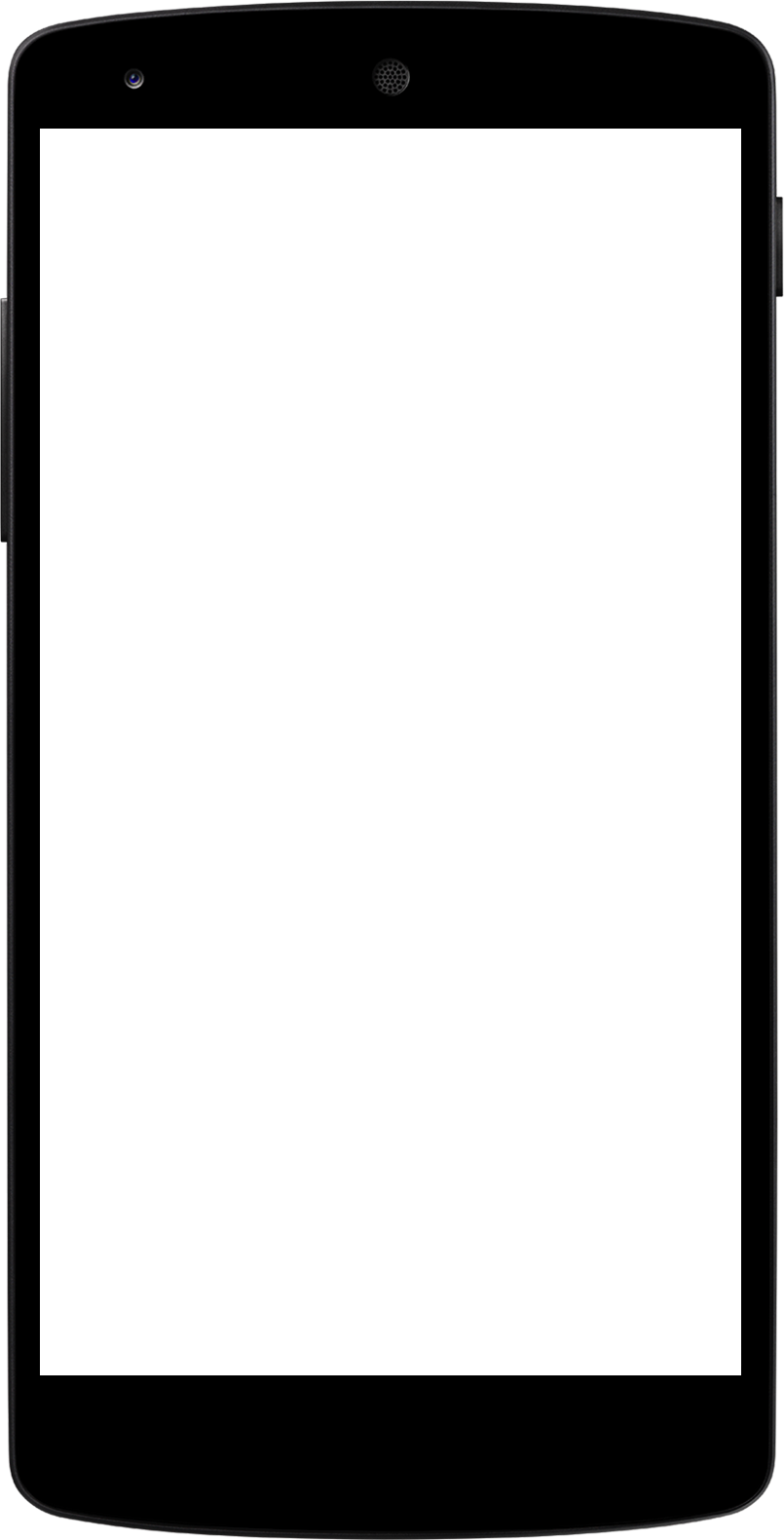 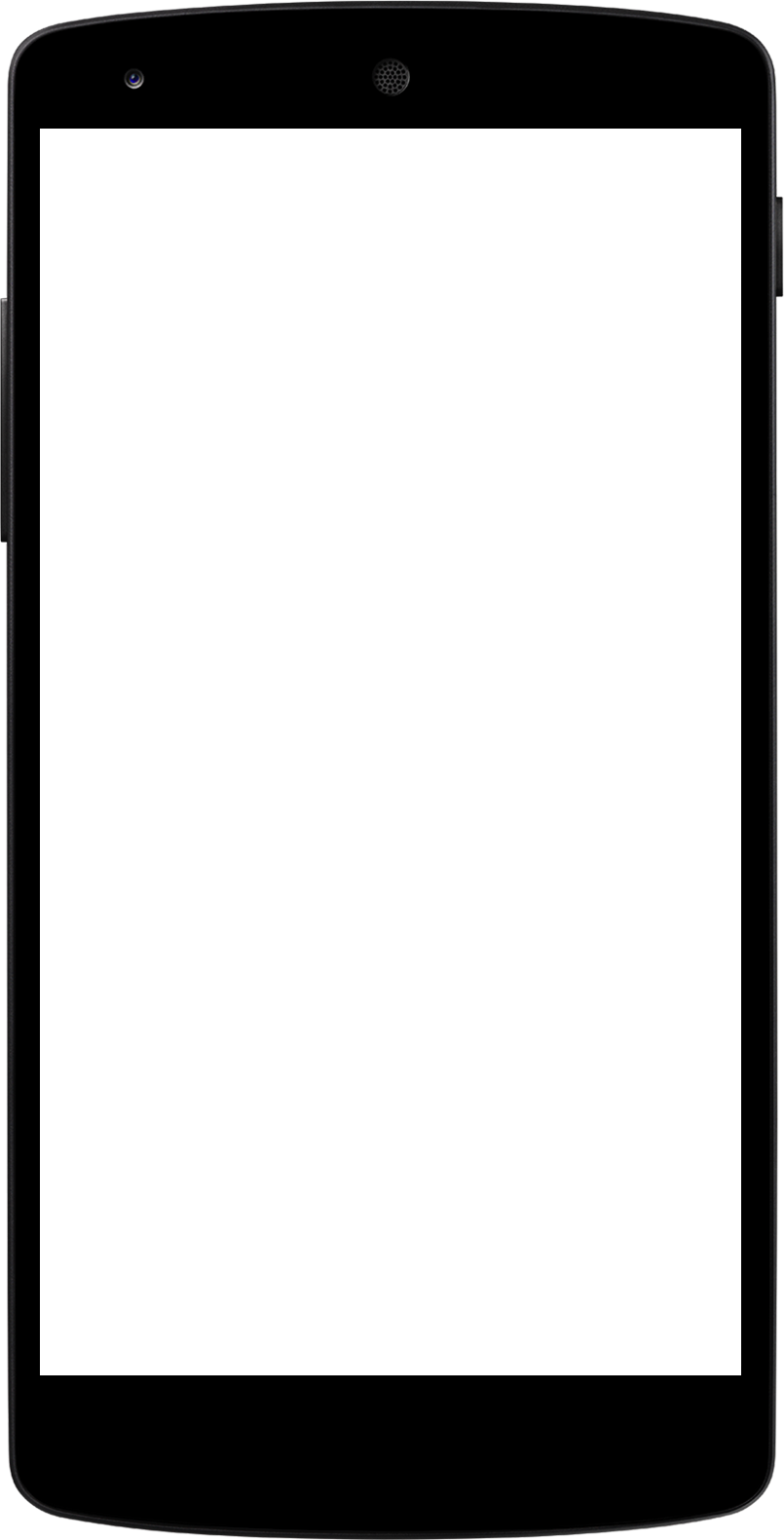 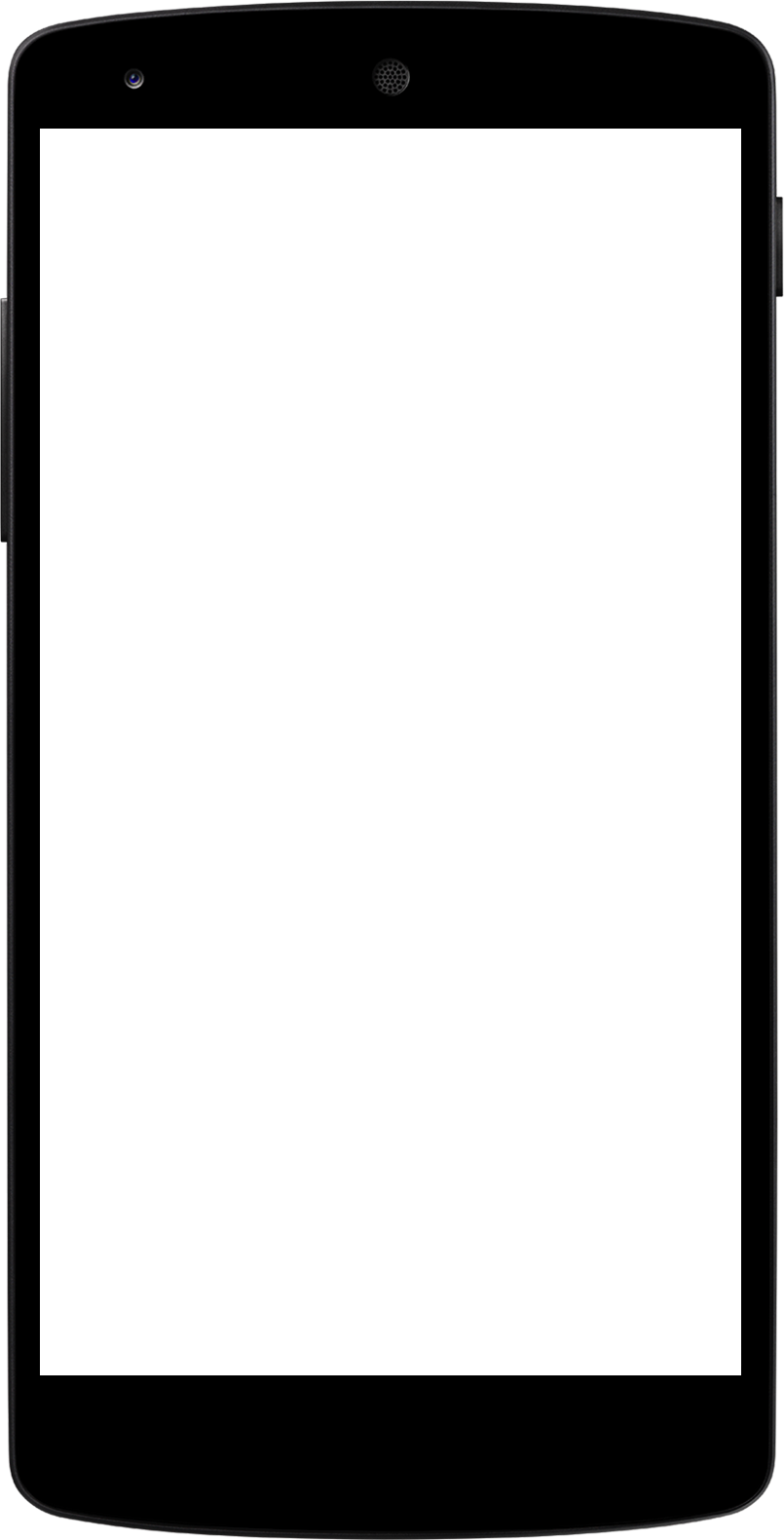 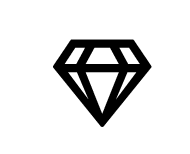 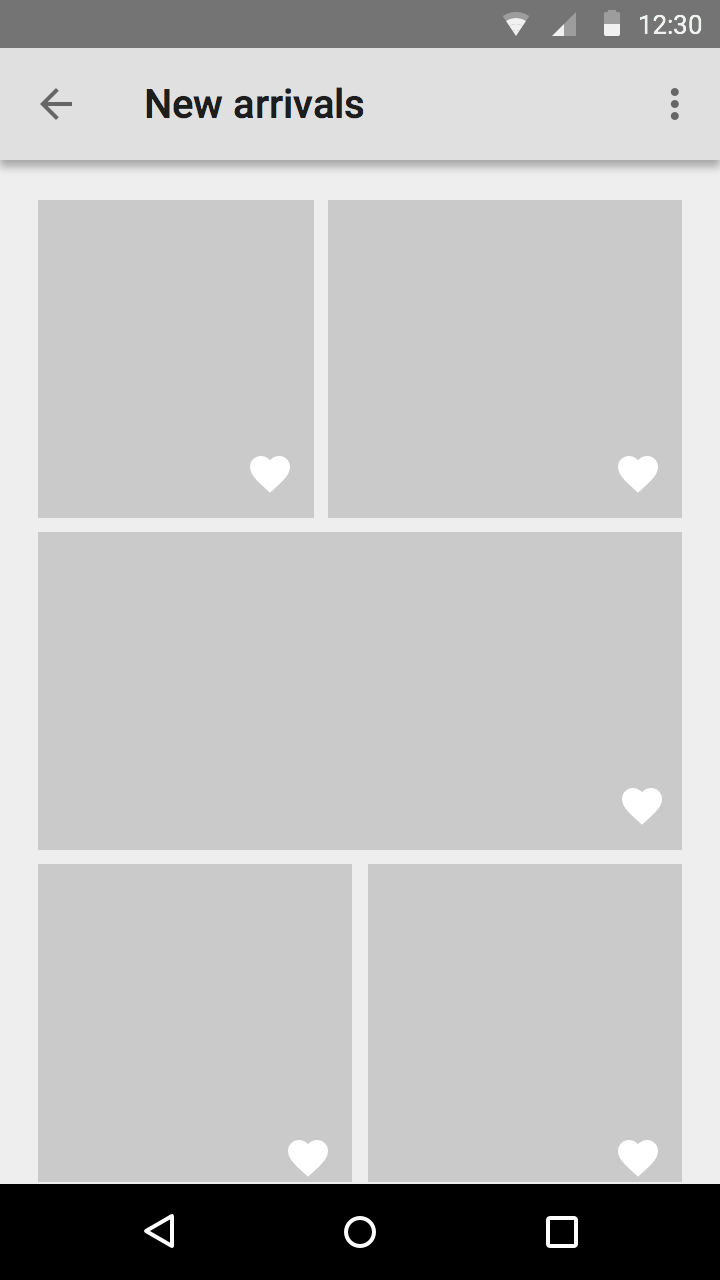 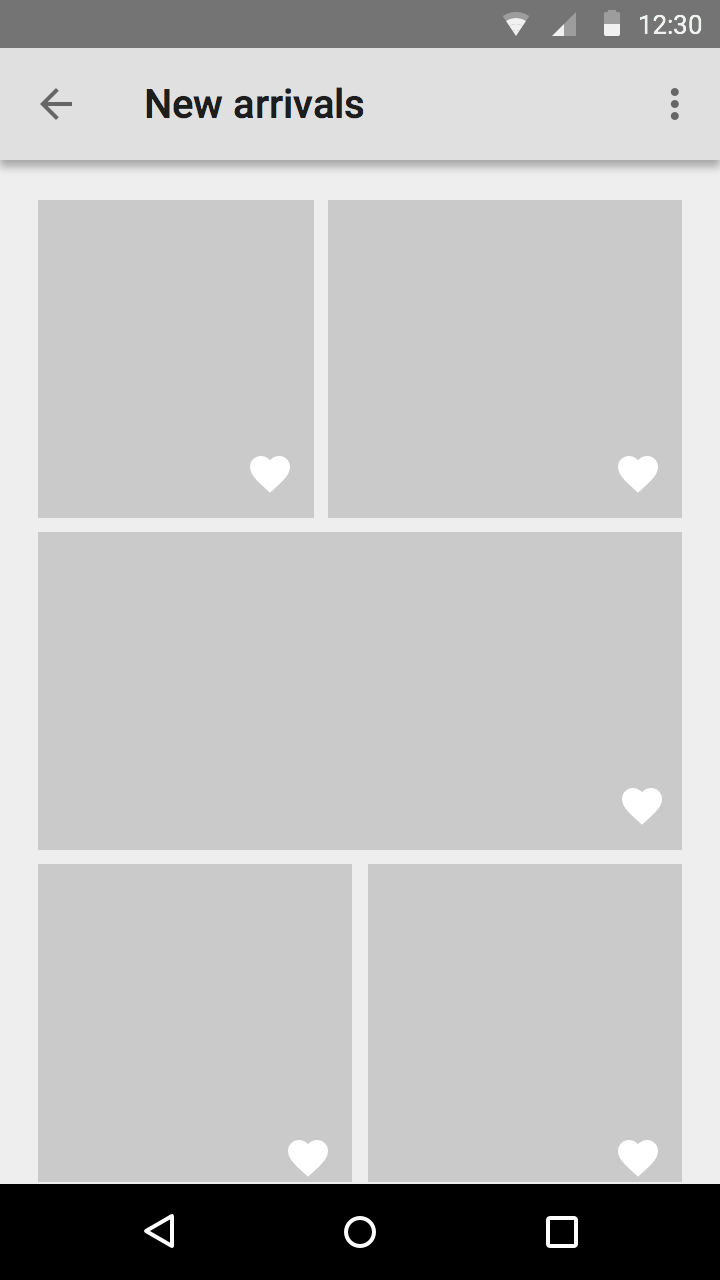 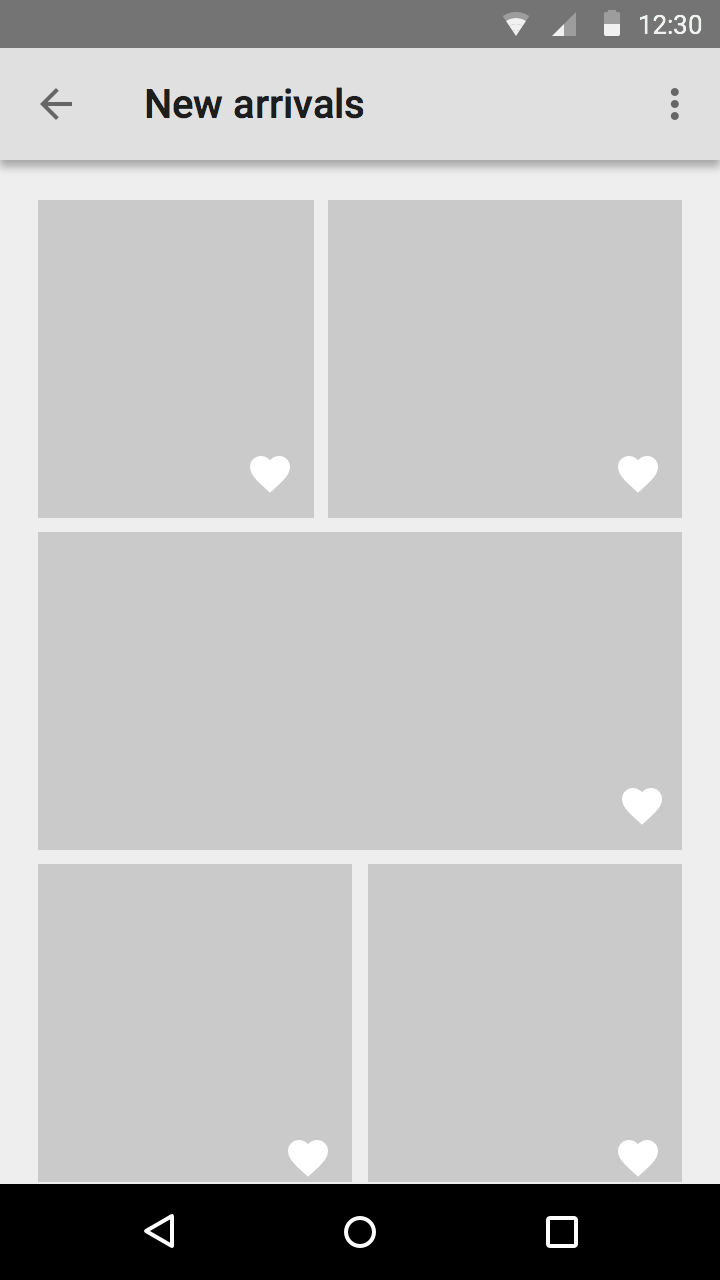 App
Logo de la empresa
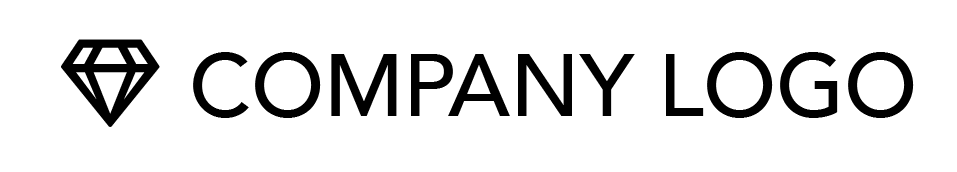 45
Manual de Identidad Corporativa
[Speaker Notes: Cambia las pantallas con ejemplos de tu aplicación.]
Aplicación
Redes sociales
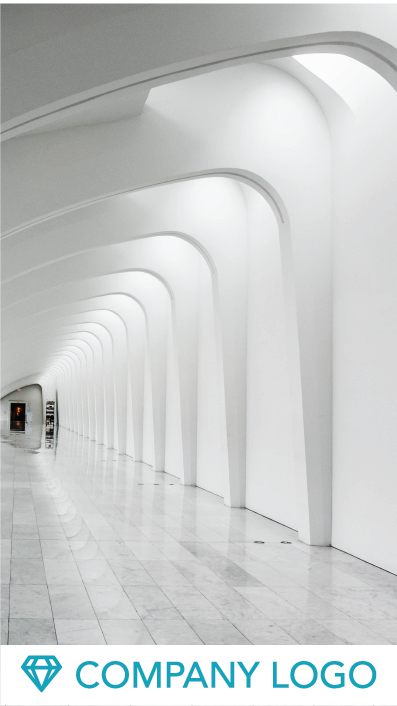 Lorem ipsum dolor sit amet, consectetur adipiscing elit, sed do eiusmod tempor incididunt ut labore et dolore magna aliqua.
Lorem ipsum dolor sit amet, consectetur adipiscing elit, sed do eiusmod tempor incididunt ut labore et dolore magna aliqua.
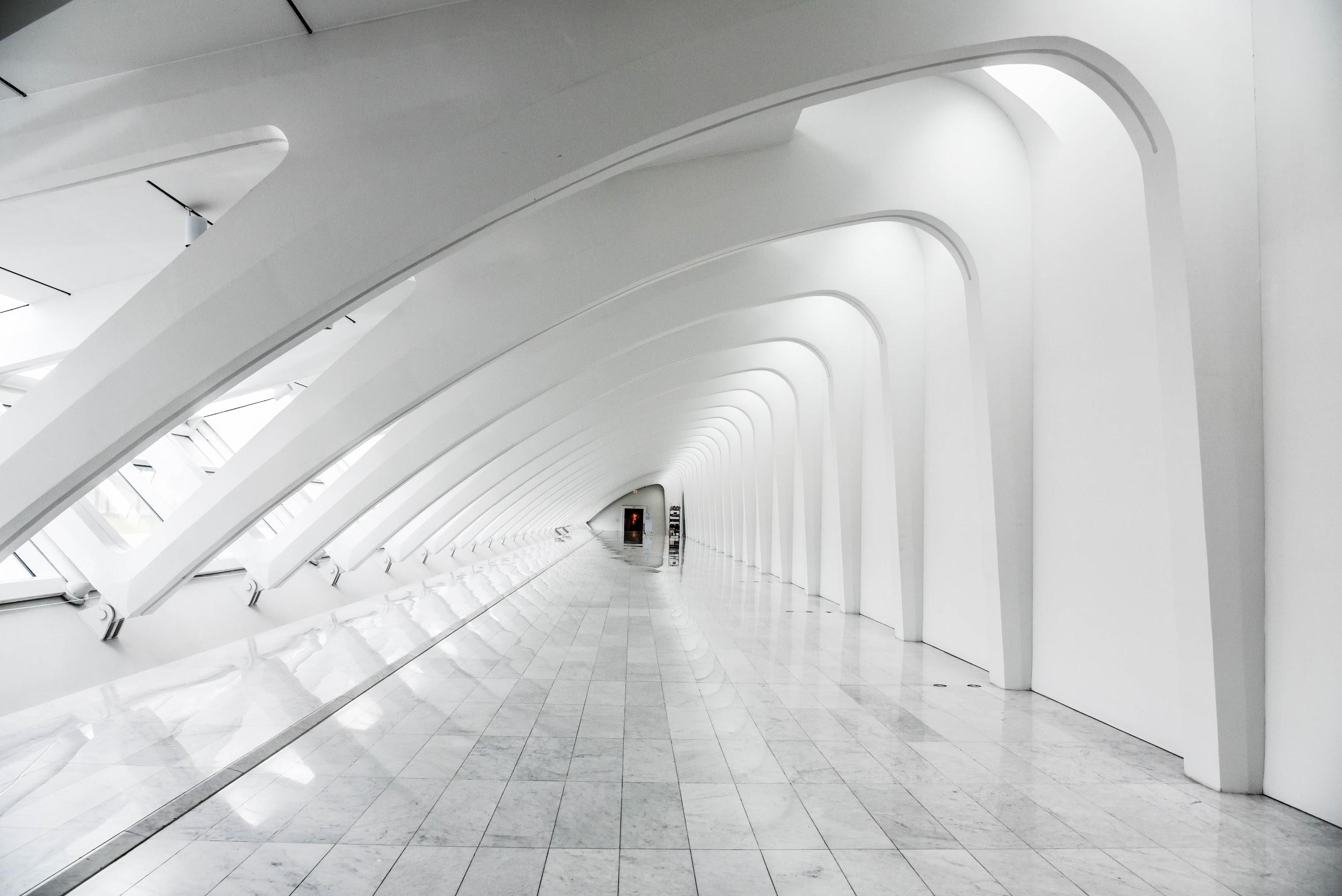 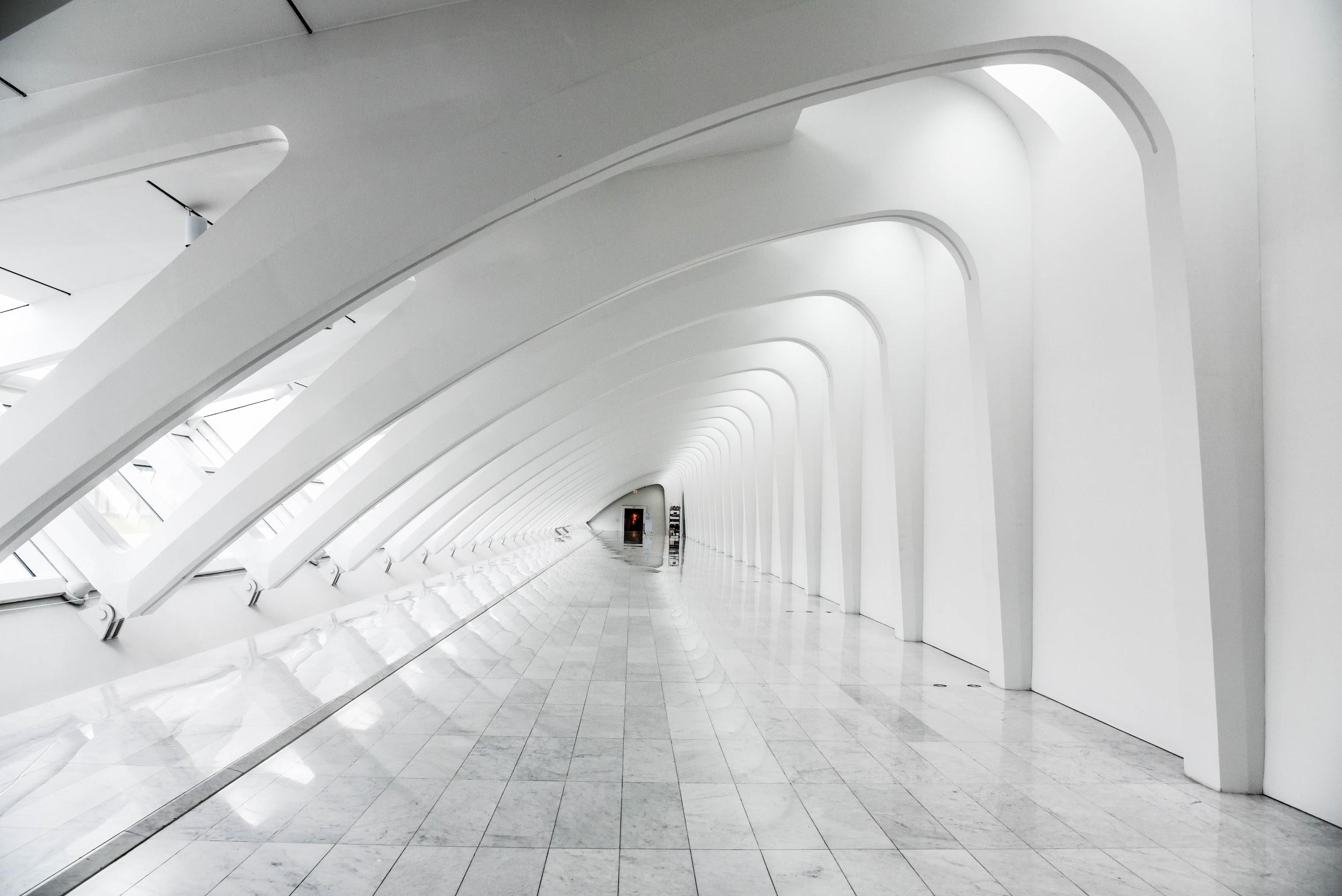 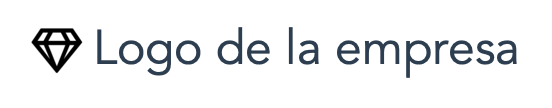 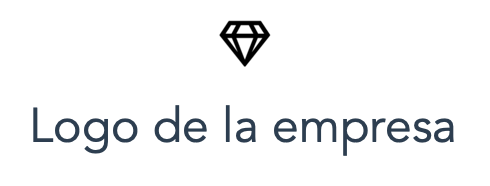 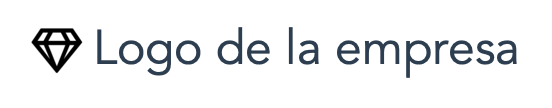 Logo de la empresa
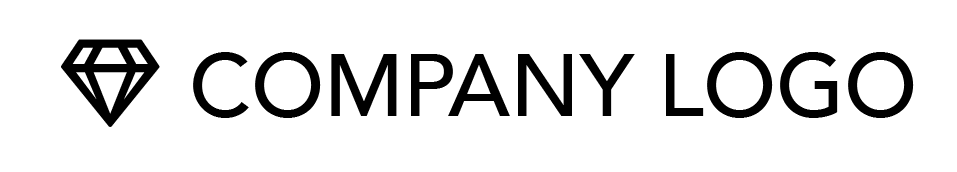 Ejemplo en Instagram
Ejemplo de Avatar
Ejemplo en Facebook
46
Manual de Identidad Corporativa
[Speaker Notes: Reemplaza cada imagen con algo adecuado.]
Aplicación
Firma en el correo electrónico
HORIZONTAL CONFIGURATION
Lorem ipsum dolor sit amet, consectetur adipiscing elit, sed do eiusmod tempor incididunt ut labore et dolore magna aliqua. Ut enim ad minim veniam, quis nostrud exercitation ullamco laboris nisi ut aliquip ex ea commodo consequat.
Nombre de la persona
Teléfono: 00 0000 0000
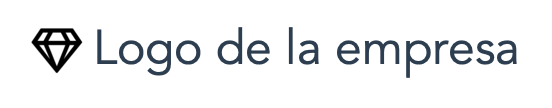 VERTICAL CONFIGURATION
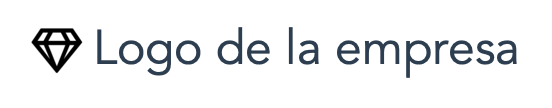 Nombre de la persona
Cargo
Departamento

Teléfono: 00 0000 0000
Fax: 00 0000 0000
Móvil: 00 0000 0000
Logo de la empresa
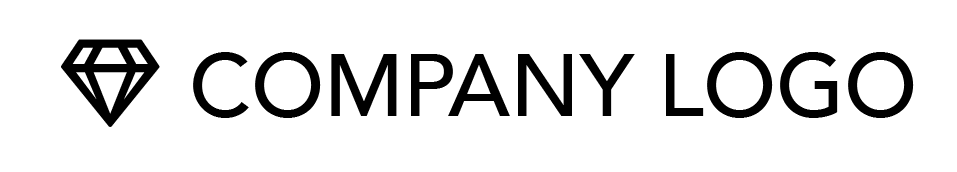 47
Manual de Identidad Corporativa
[Speaker Notes: Reemplaza la información e imagen con algo adecuado.]
Aplicación
Tarjetas de presentación
Anverso
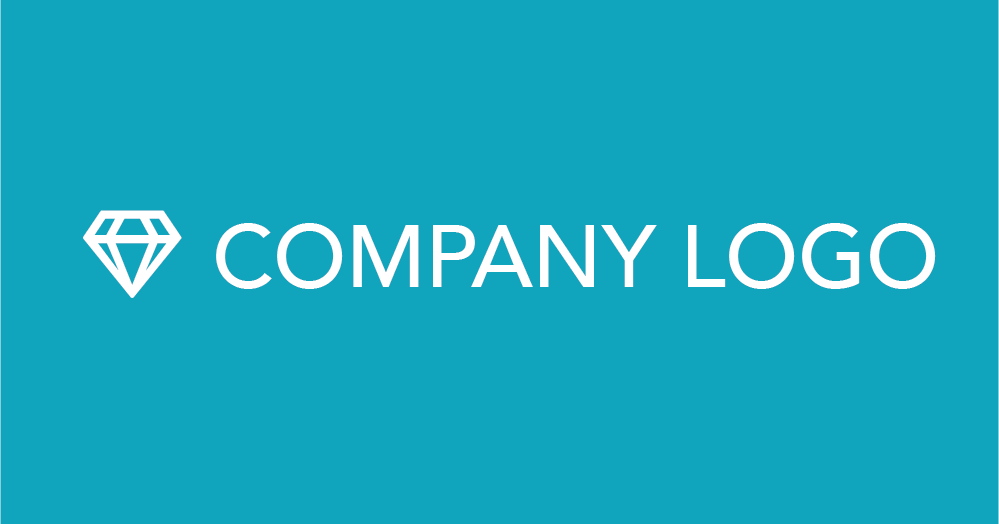 Lorem ipsum dolor sit amet, consectetur adipiscing elit, sed do eiusmod tempor incididunt ut labore et dolore magna aliqua. Ut enim ad minim veniam, quis nostrud exercitation ullamco laboris nisi ut aliquip ex ea commodo consequat.
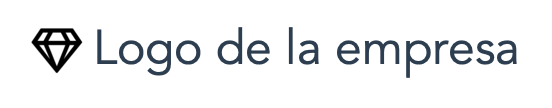 Reverso
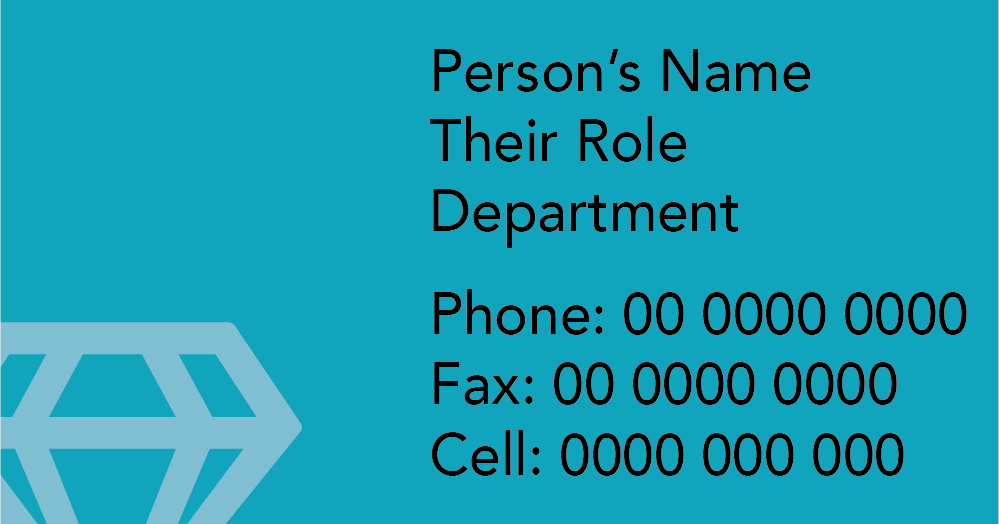 Nombre de la persona
Cargo
Departamento

Teléfono: 00 0000 0000
Fax: 00 0000 0000
Móvil: 00 0000 0000
Logo de la empresa
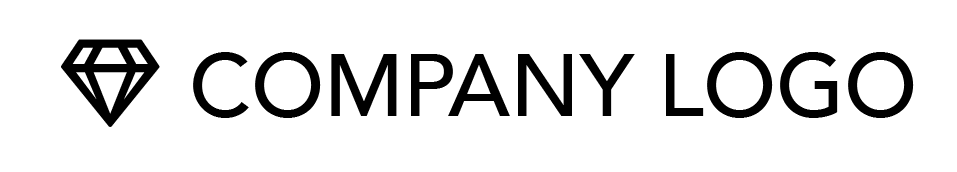 48
Manual de Identidad Corporativa
[Speaker Notes: Haz clic en tarjeta de presentación y reemplaza la información e imagen del logo. 
Cambia el tamaño de la tarjeta.]
Aplicación
Tarjetas de presentación
Lorem ipsum dolor sit amet, consectetur adipiscing elit, sed do eiusmod tempor incididunt ut labore et dolore magna aliqua. Ut enim ad minim veniam, quis nostrud exercitation ullamco laboris nisi ut aliquip ex ea commodo consequat.
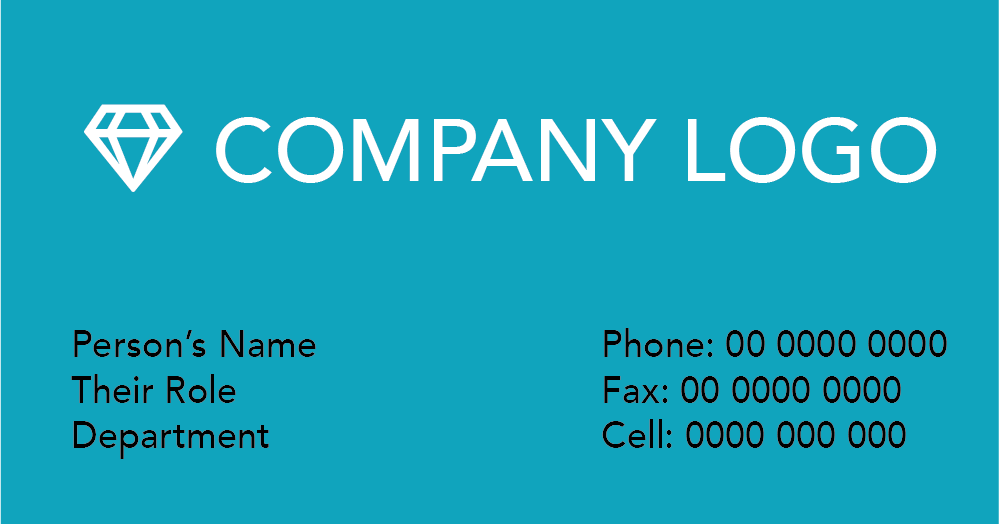 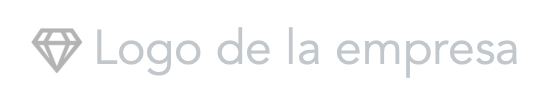 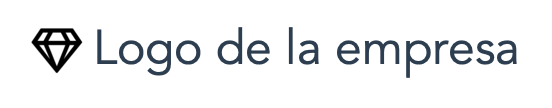 Teléfono: 00 0000 0000
Fax: 00 0000 0000
Móvil: 00 0000 0000
Nombre de la persona
Cargo
Departamento
Logo de la empresa
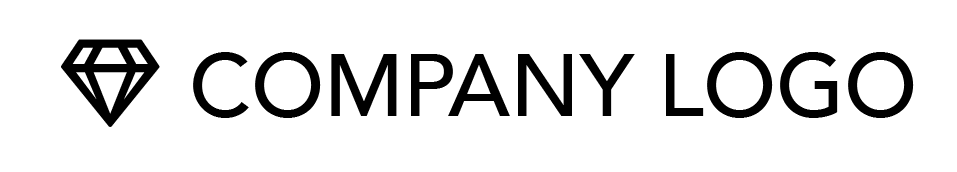 49
Manual de Identidad Corporativa
[Speaker Notes: Diseño alternativo para tarjetas de presentación a una cara.
Haz clic en tarjeta de presentación y reemplaza la información e imagen del logo. 
Cambia el tamaño de la tarjeta.]
Aplicación
Membrete
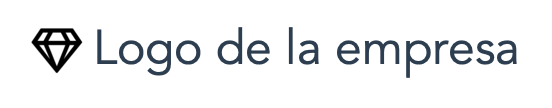 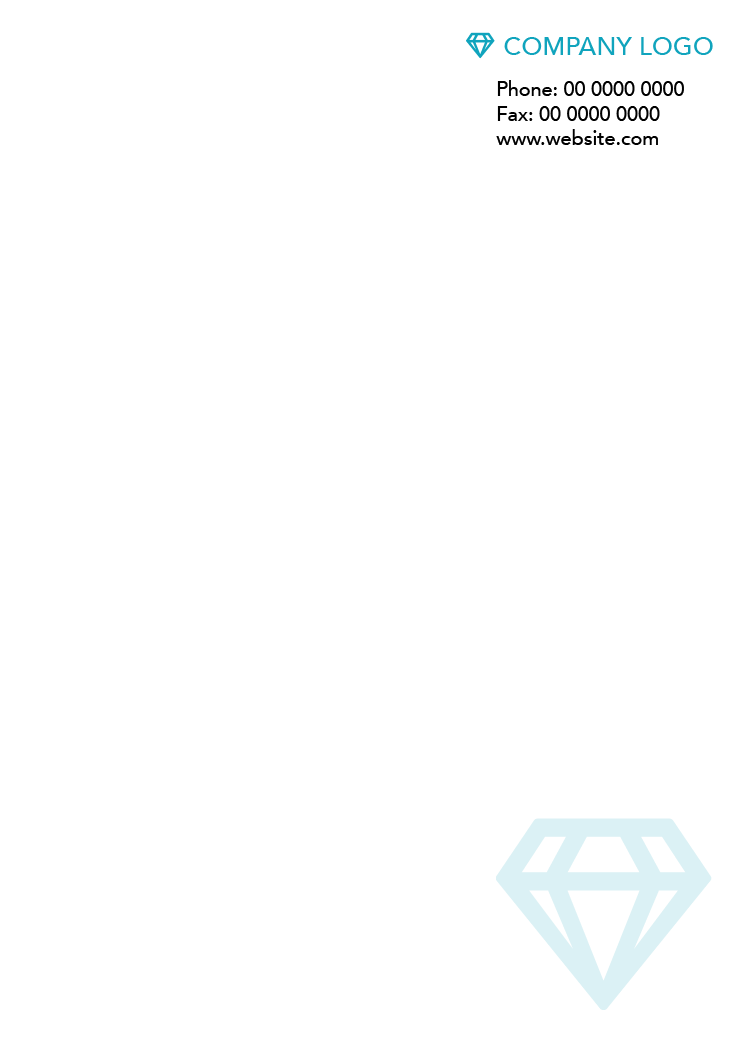 Teléfono: 00 0000 0000
Fax: 00 0000 0000
www.website.com
Lorem ipsum dolor sit amet, consectetur adipiscing elit, sed do eiusmod tempor incididunt ut labore et dolore magna aliqua. Ut enim ad minim veniam, quis nostrud exercitation ullamco laboris nisi ut aliquip ex ea commodo consequat.
Logo de la empresa
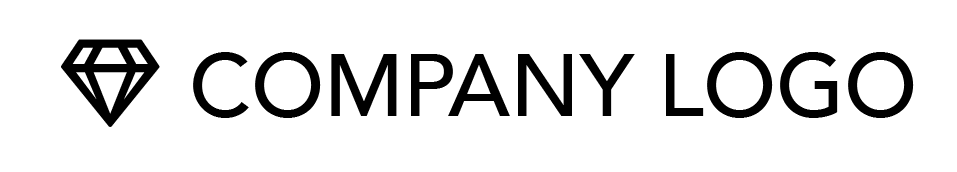 50
Manual de Identidad Corporativa
[Speaker Notes: Haz clic en la maqueta con membrete y reemplaza la imagen. 
En el procesador de texto, cambia el tamaño de la hoja e inserta el logo.]
Aplicación
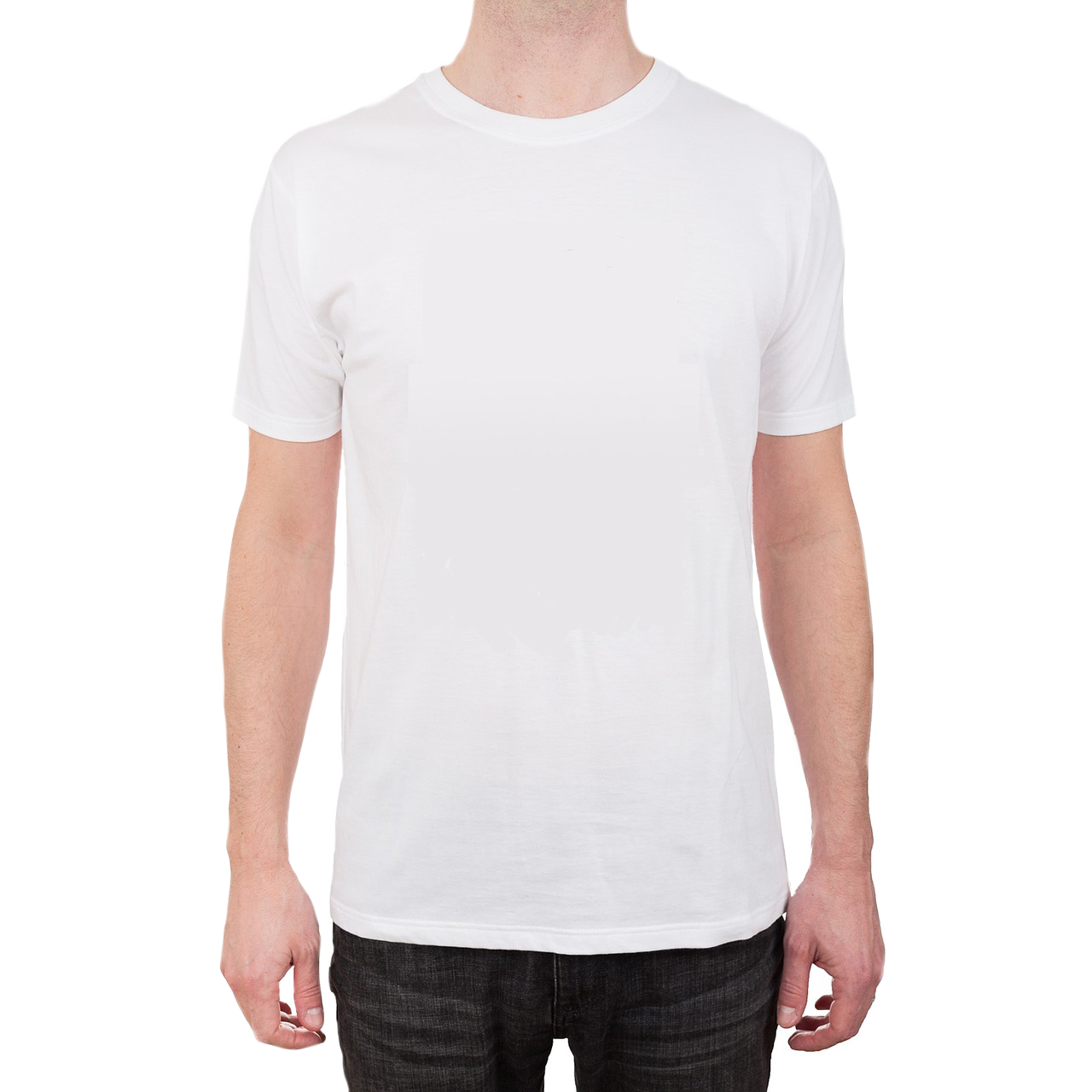 Otros elementos
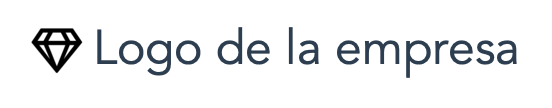 Lorem ipsum dolor sit amet, consectetur adipiscing elit, sed do eiusmod tempor incididunt ut labore et dolore magna aliqua. Ut enim ad minim veniam, quis nostrud exercitation ullamco laboris nisi ut aliquip ex ea commodo consequat.
Logo de la empresa
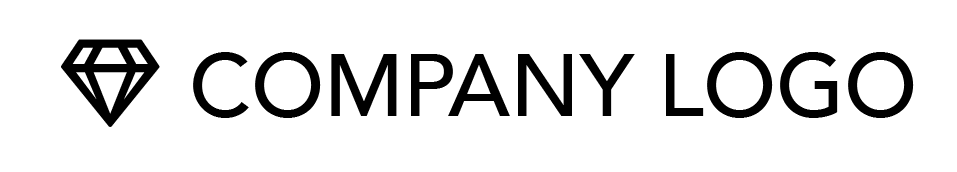 51
Manual de Identidad Corporativa
[Speaker Notes: Si tienes otras muestras de uso de marca, artículos promocionales, gorras, bolígrafos o uniformes, agrégalos en esta plantilla.]
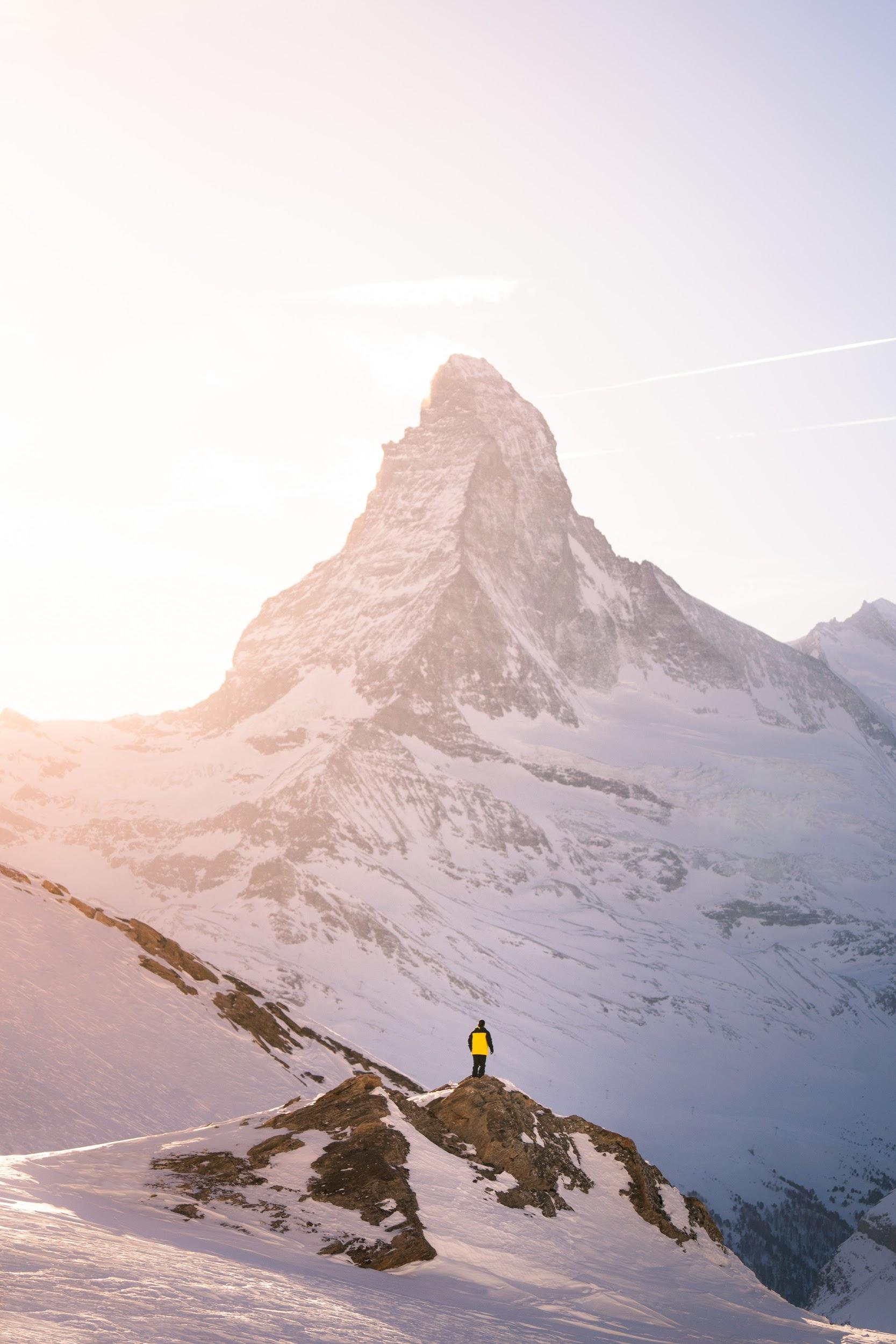 Gracias
Si tienes alguna pregunta, comunícate con:

Persona 0000 0000
52
[Speaker Notes: Reemplaza la imagen con algo adecuado.]